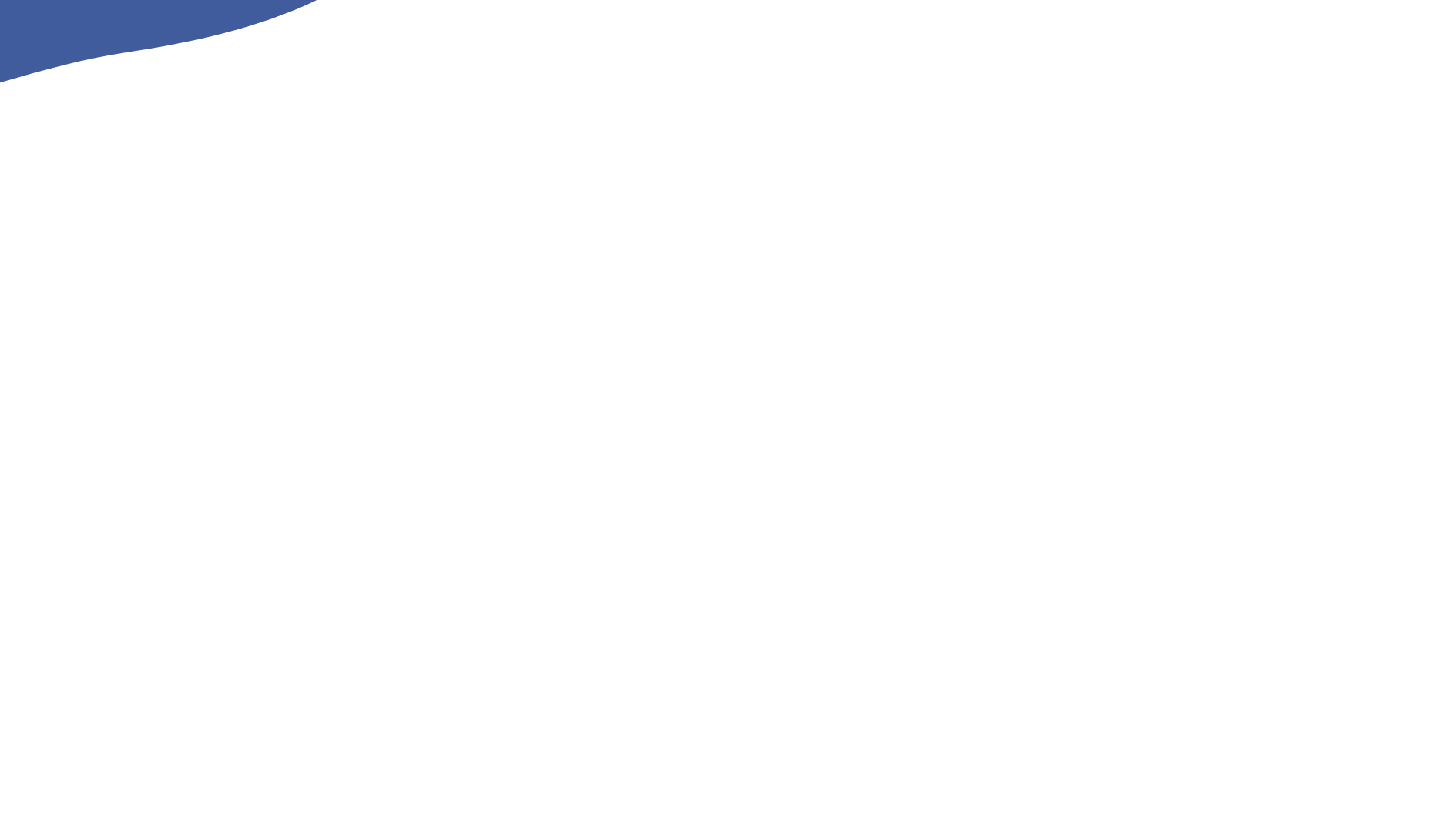 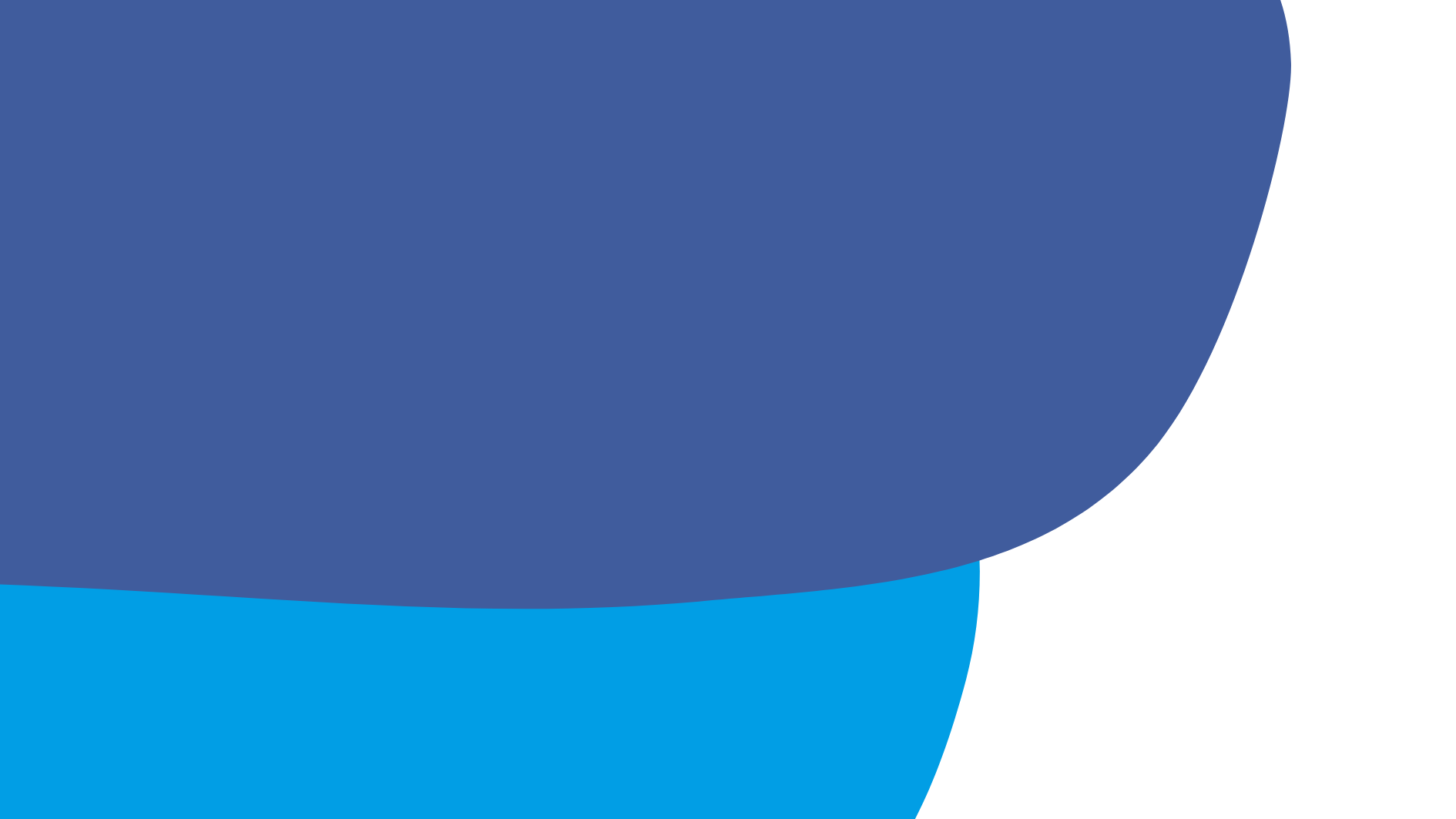 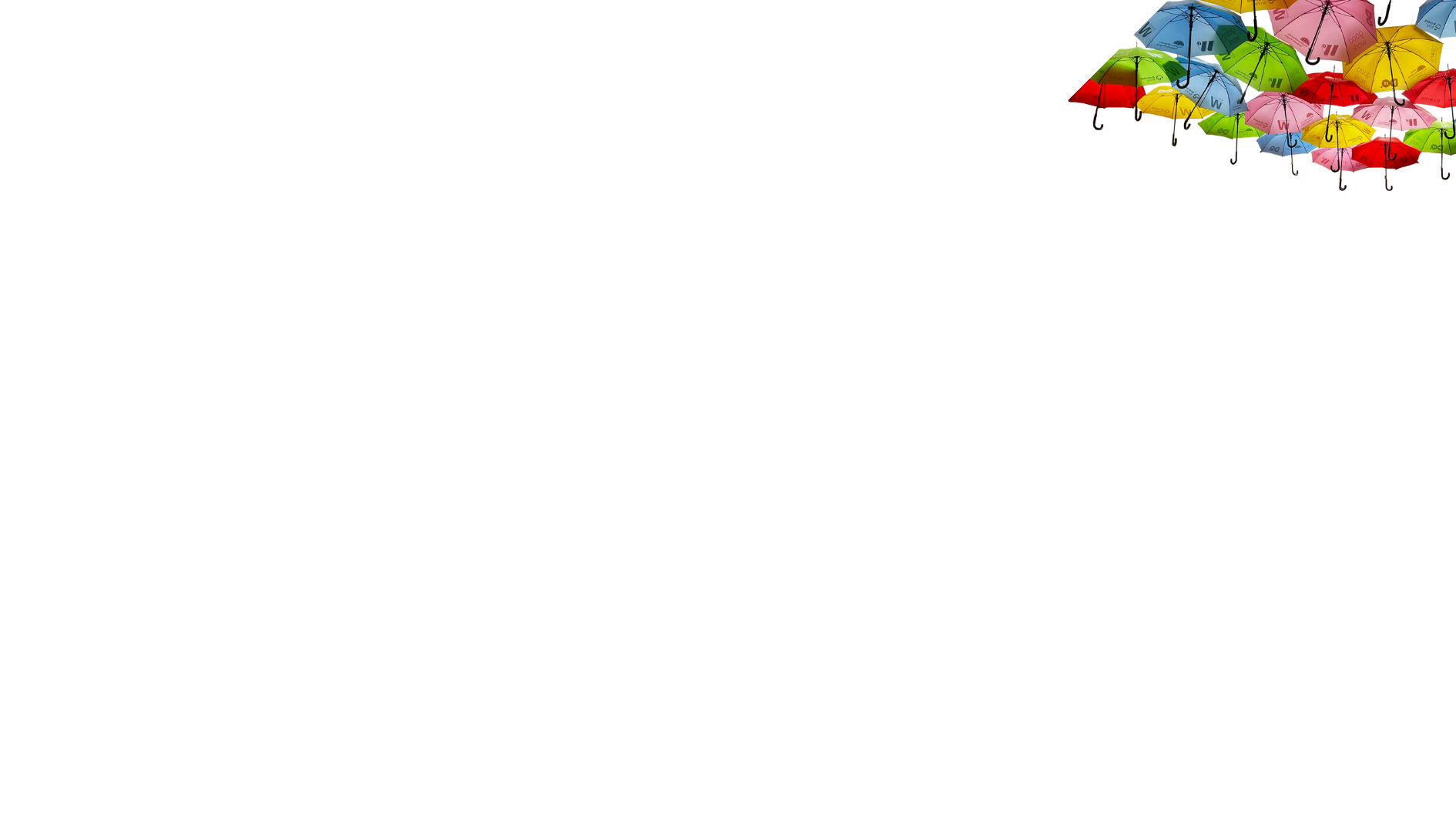 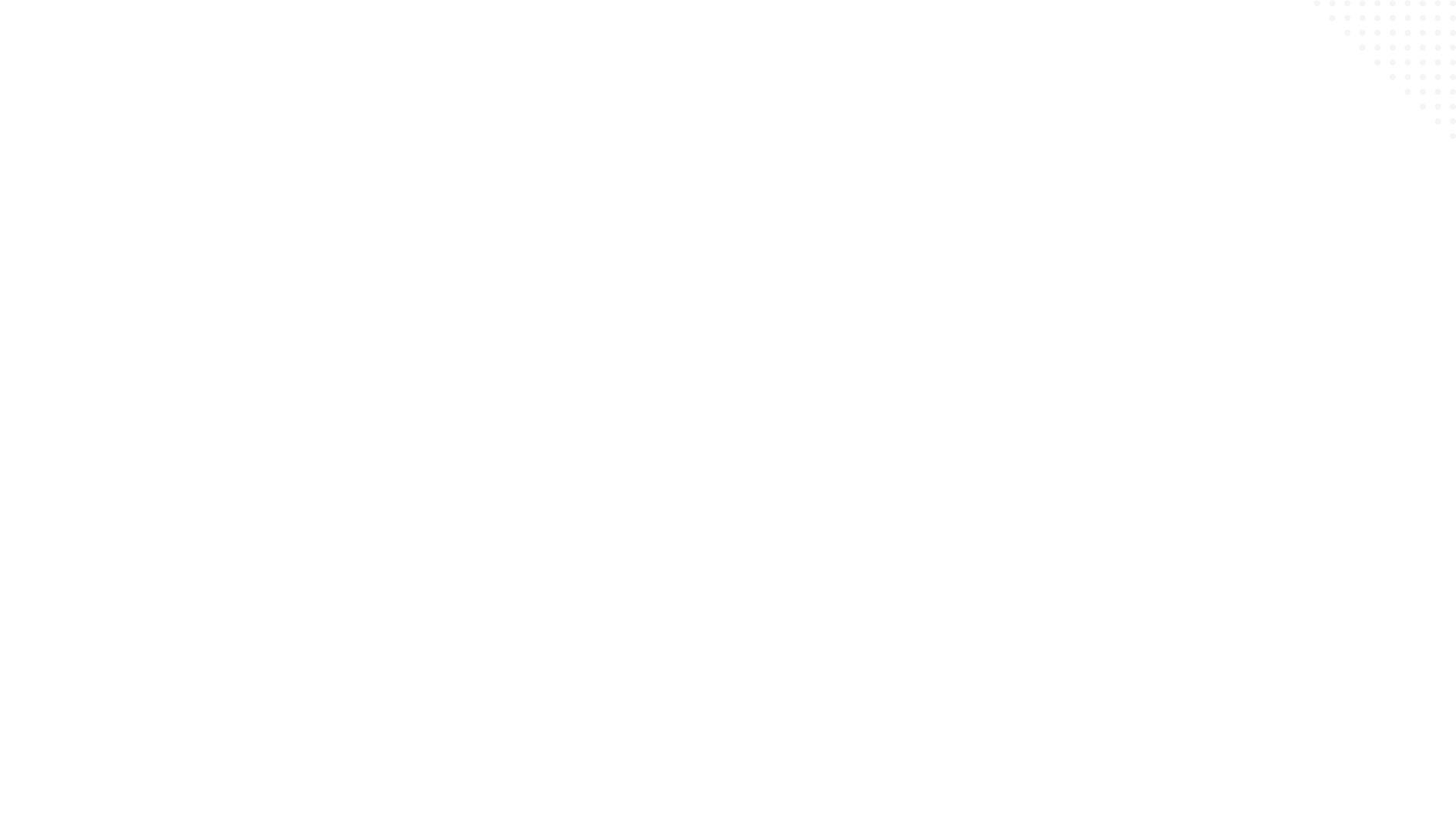 The Neurodiversity Umbrella Project 2023
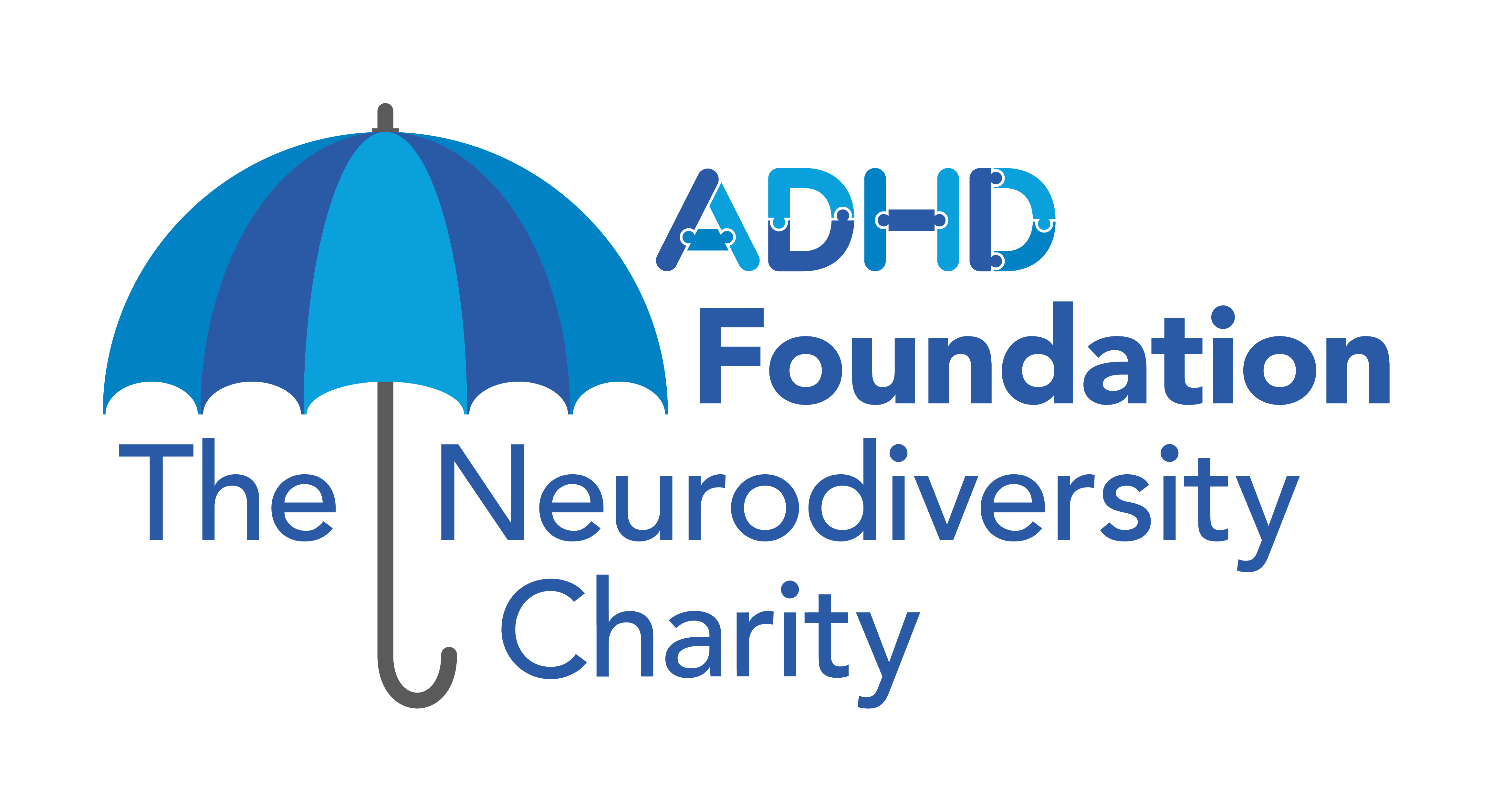 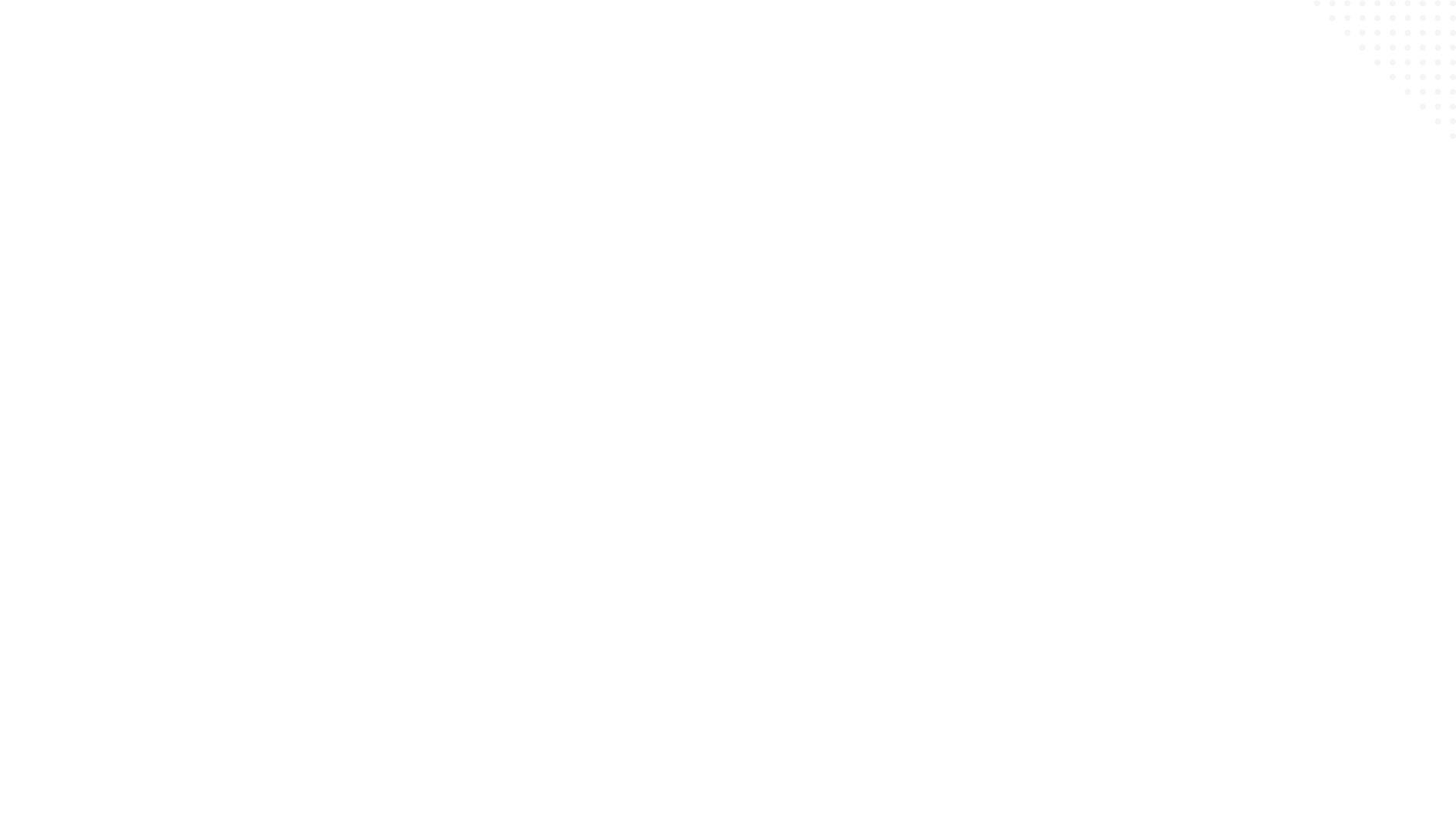 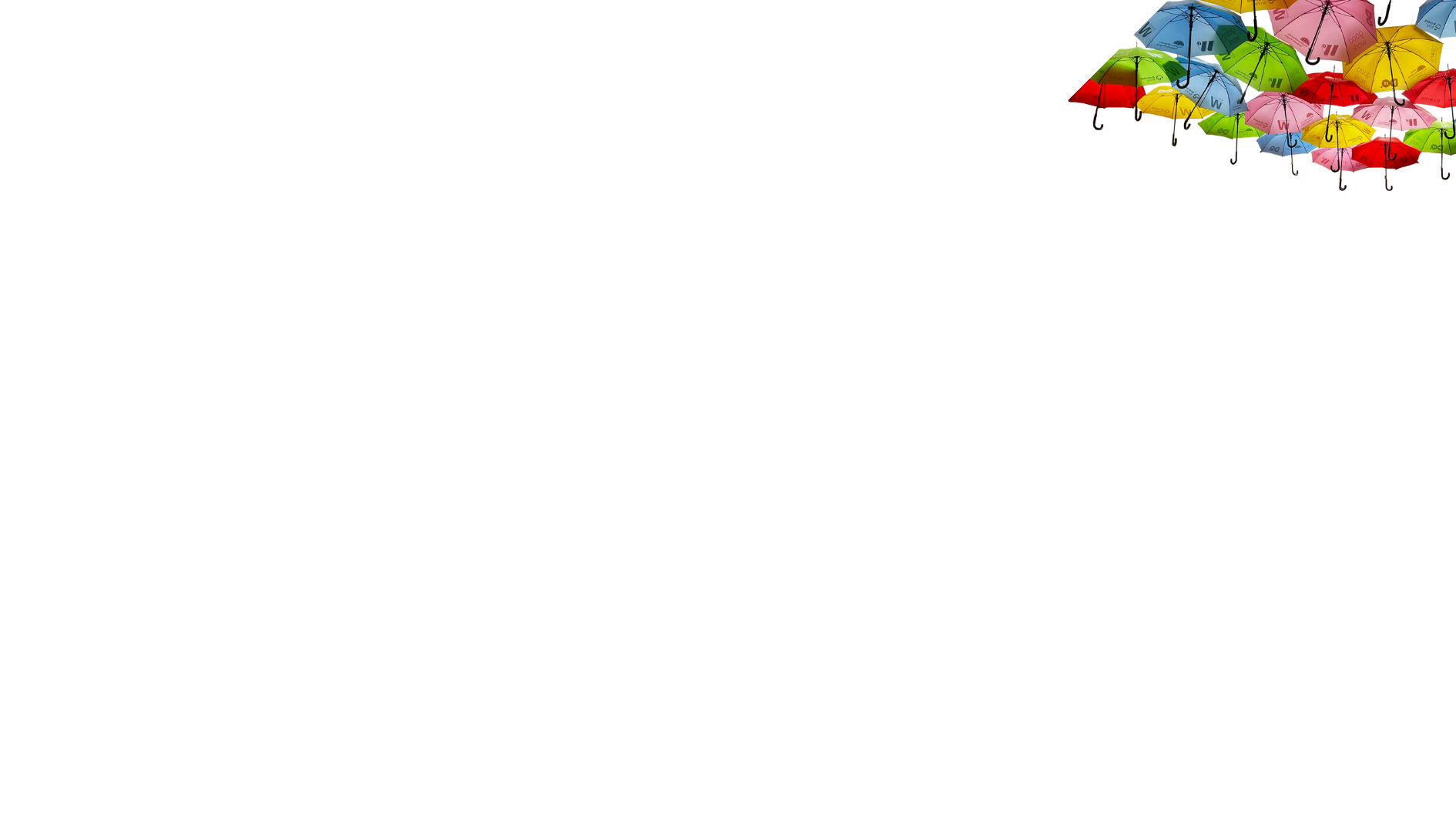 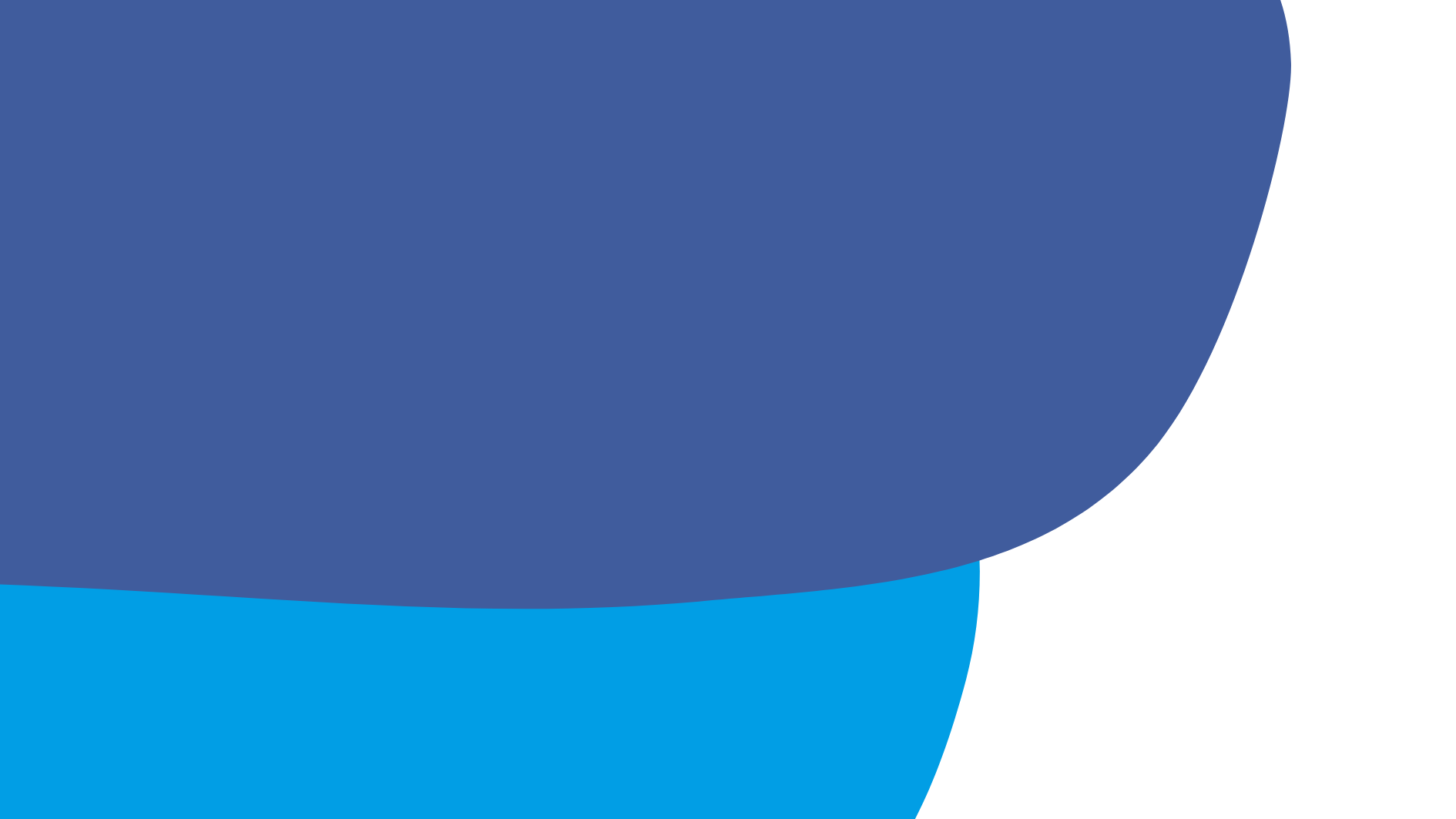 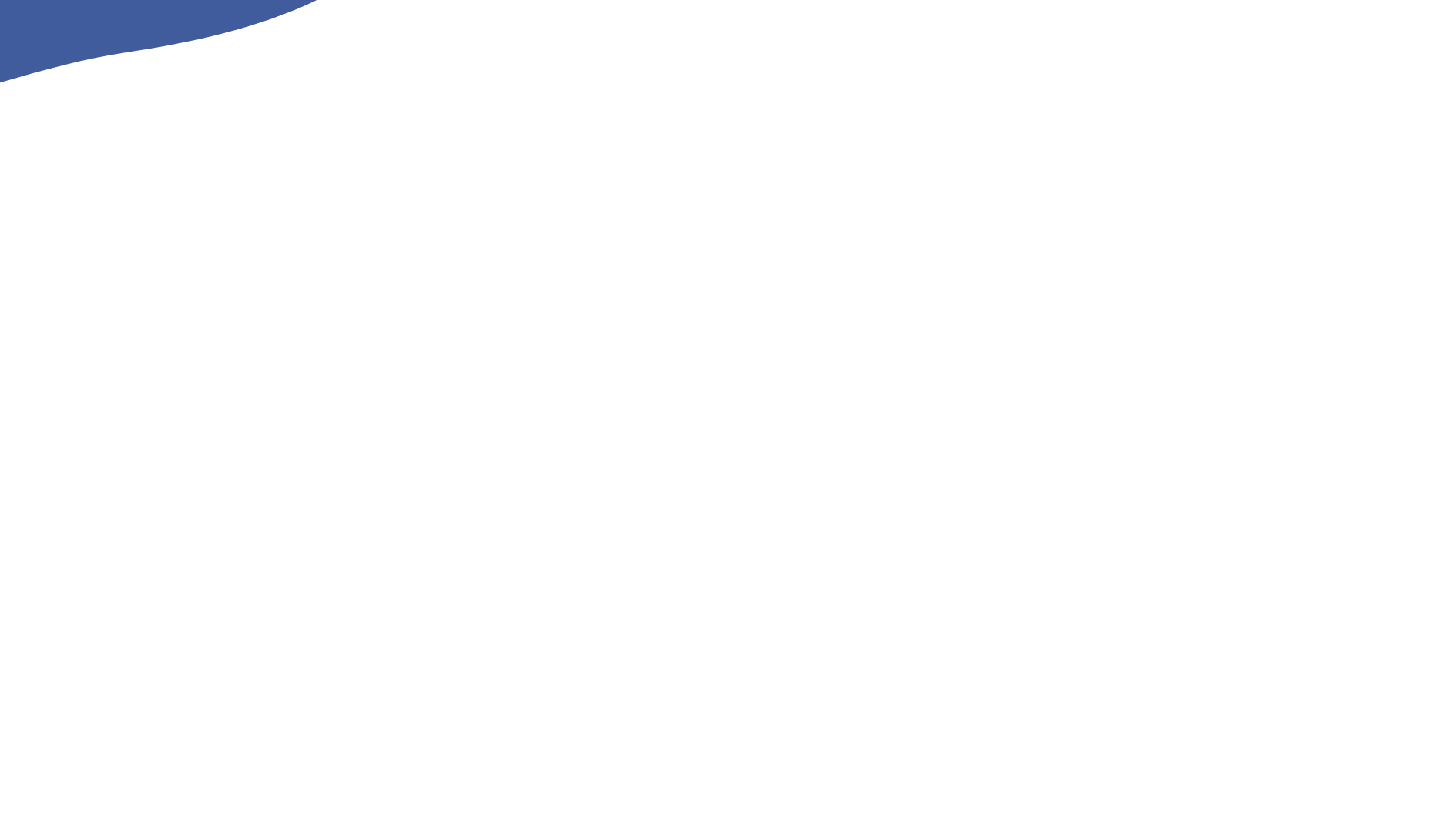 Have you seen something like this?
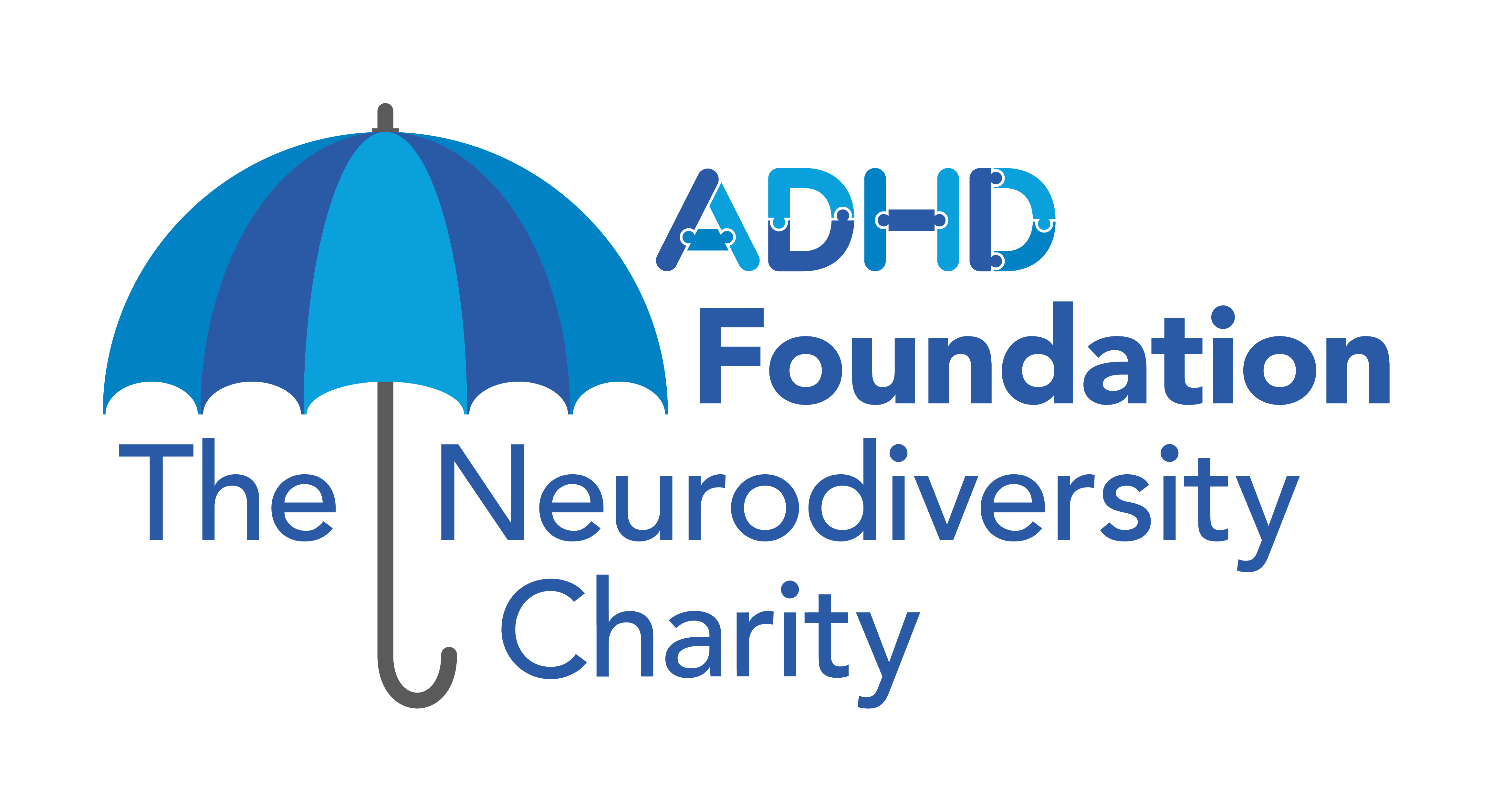 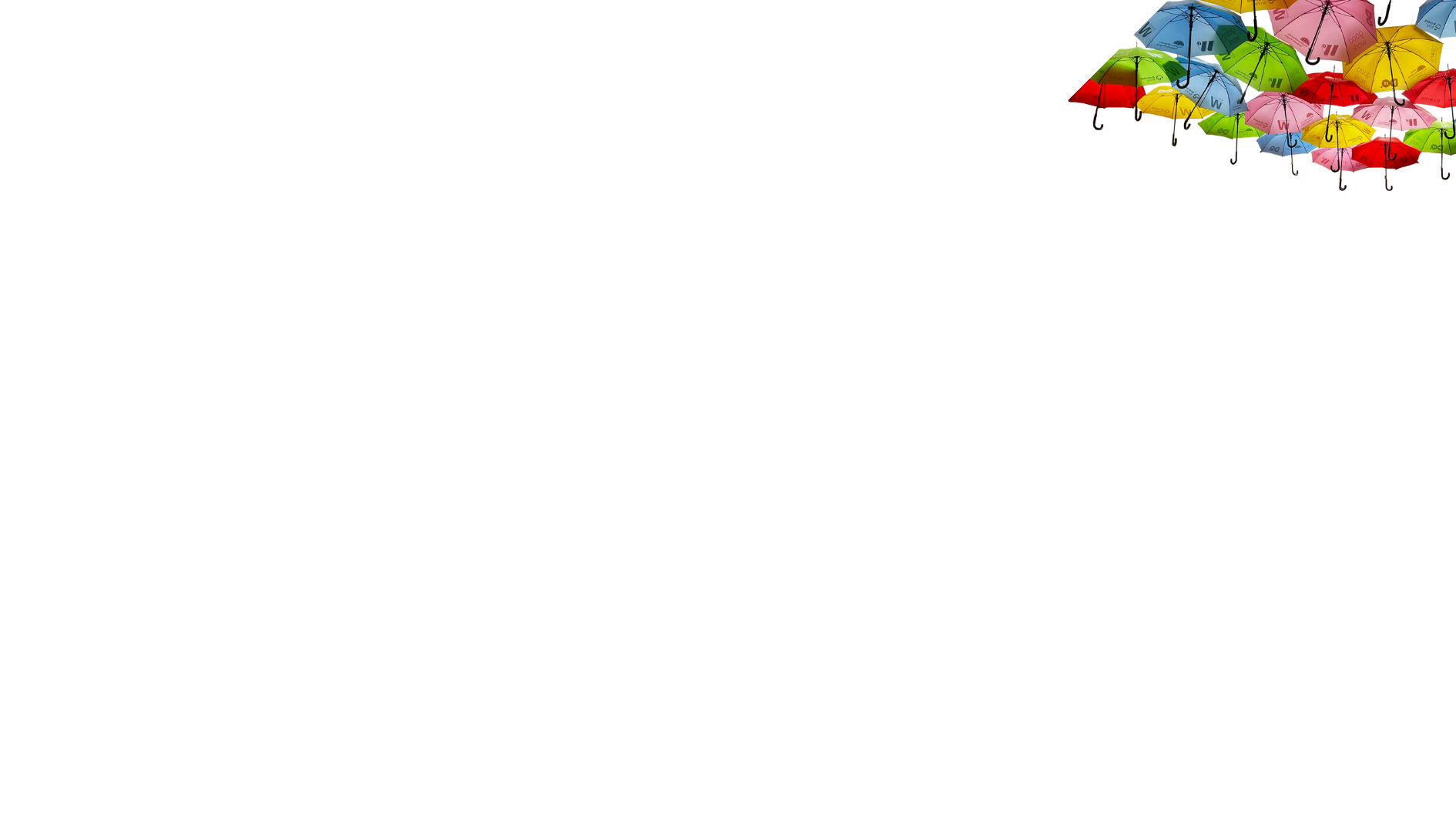 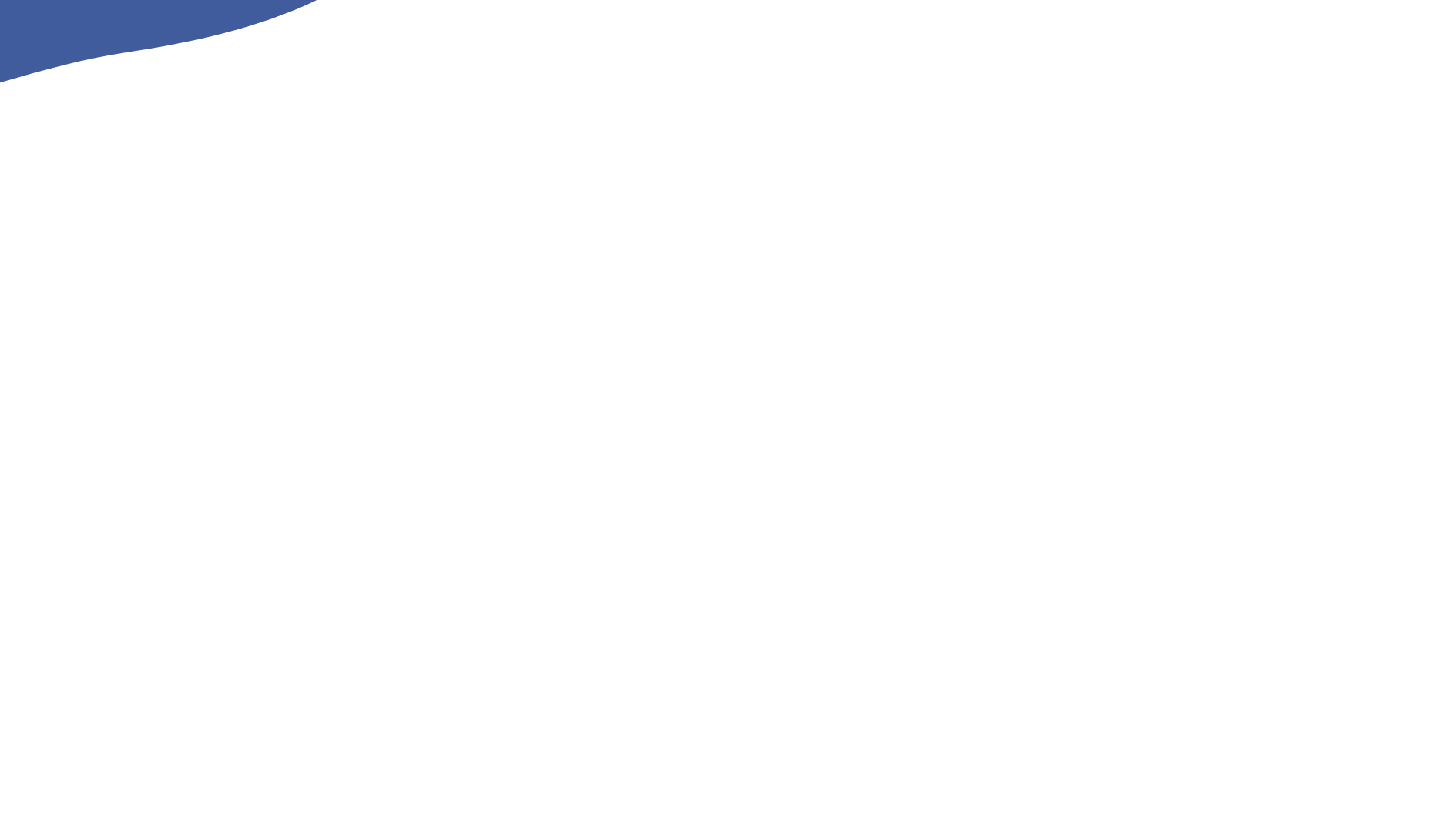 What do you notice about the picture?
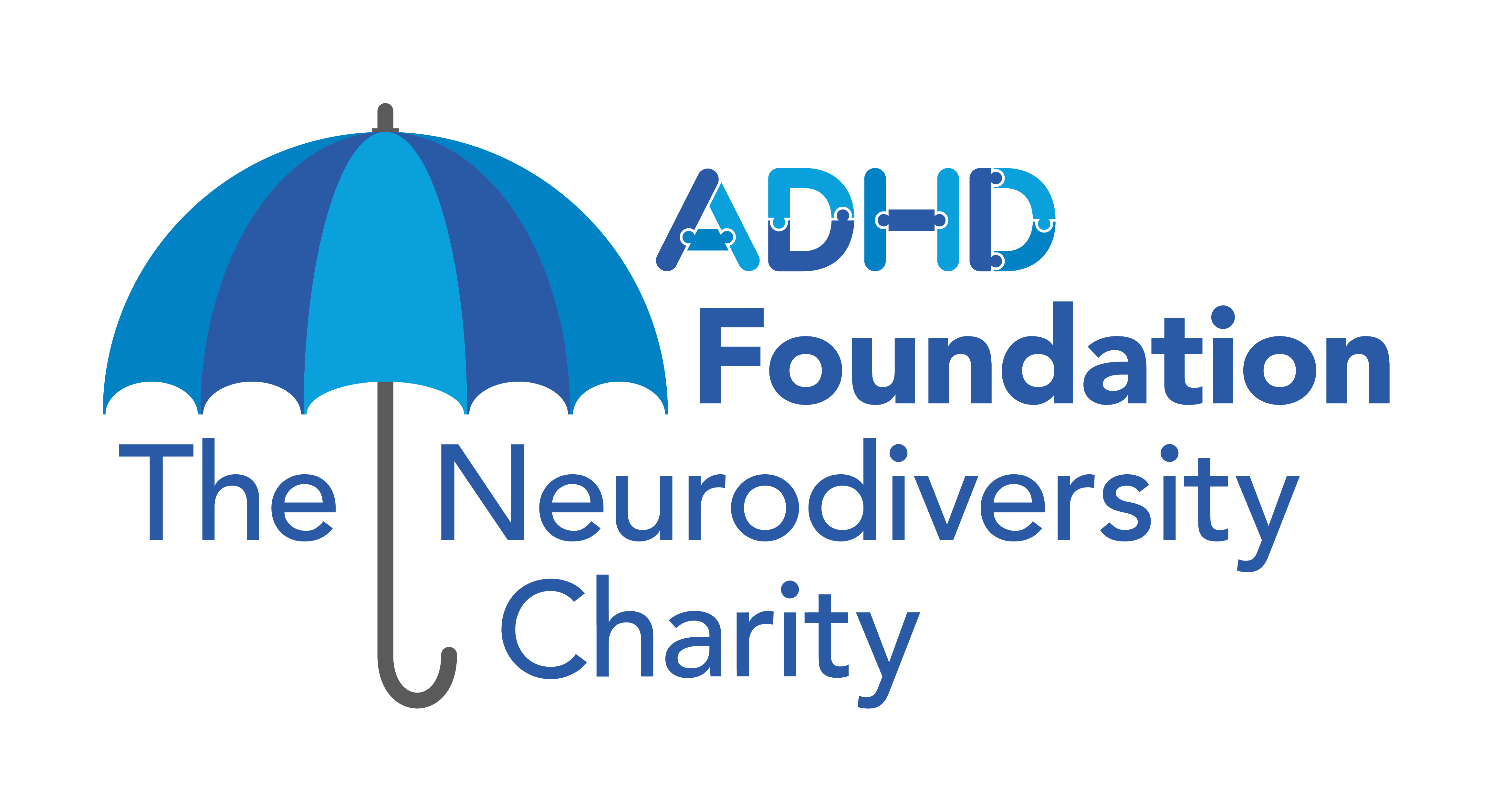 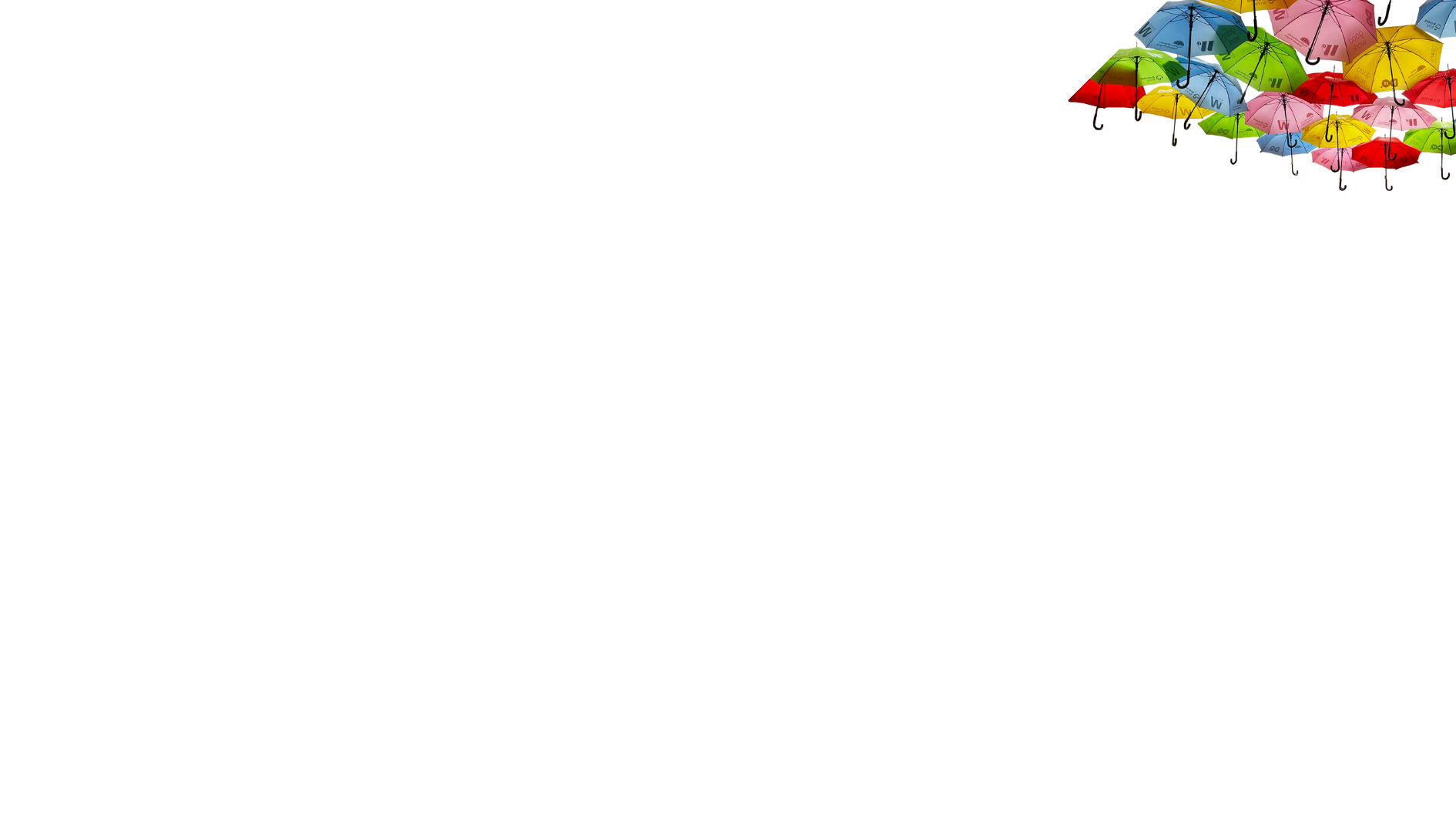 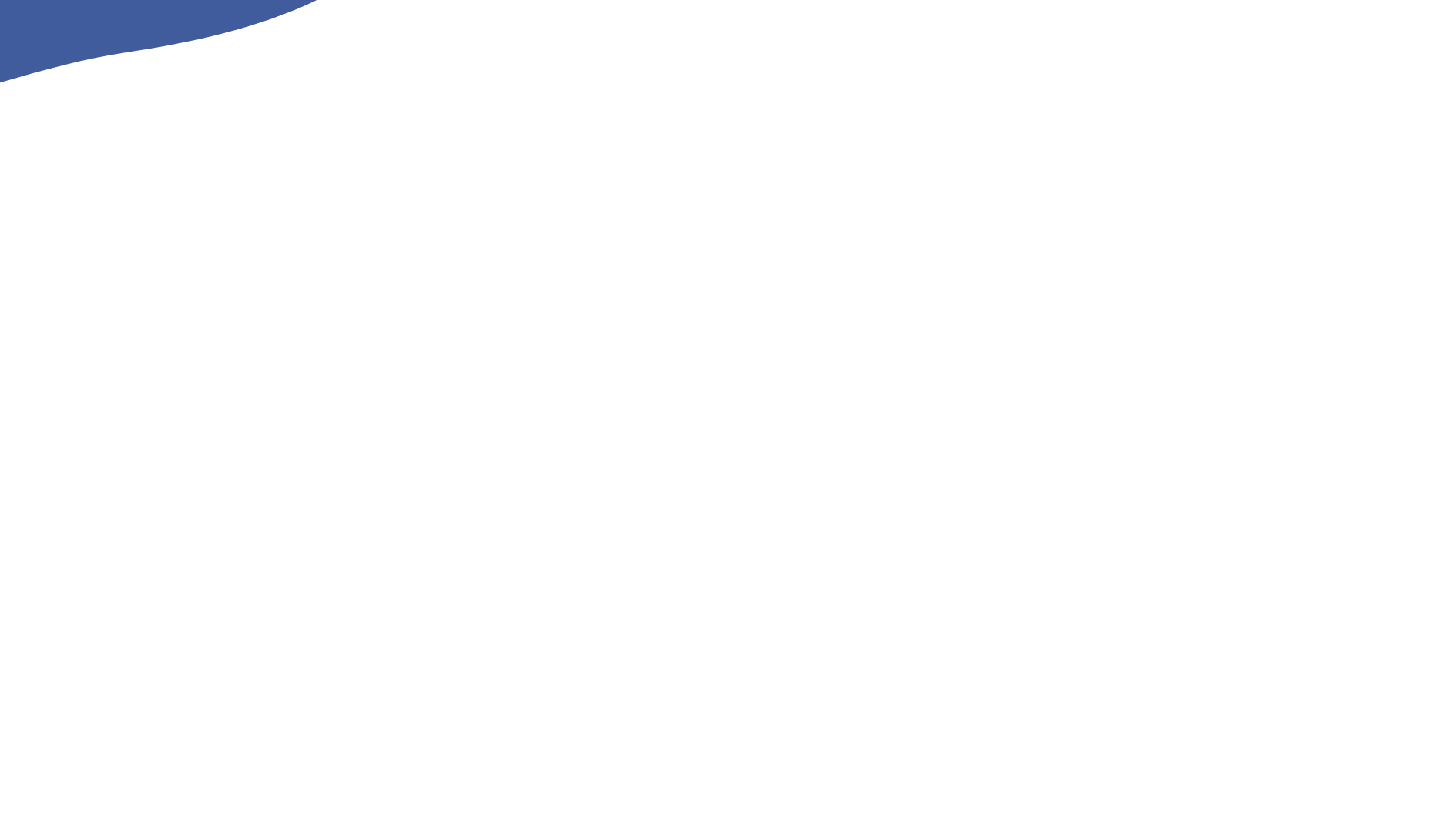 Difference
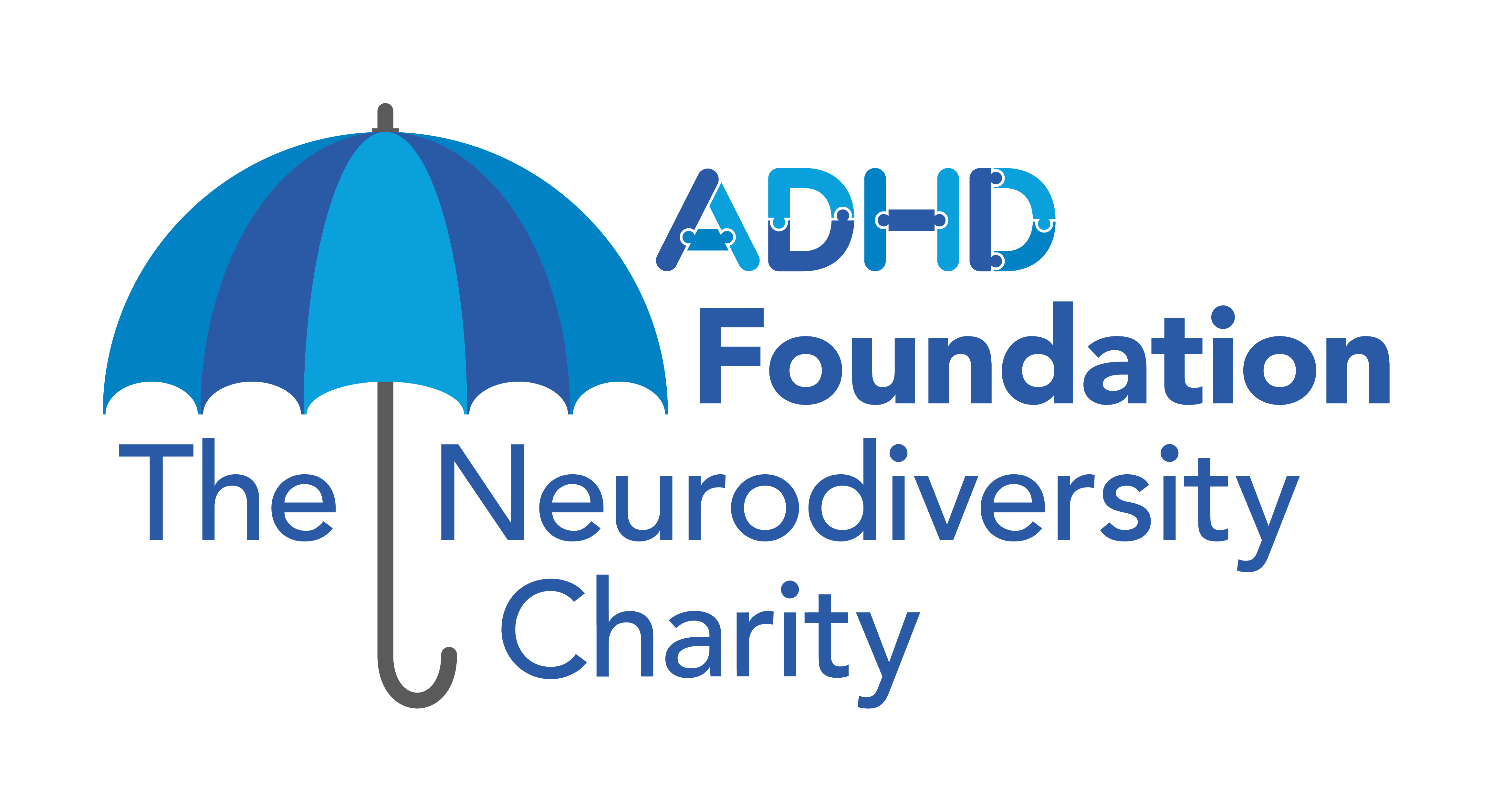 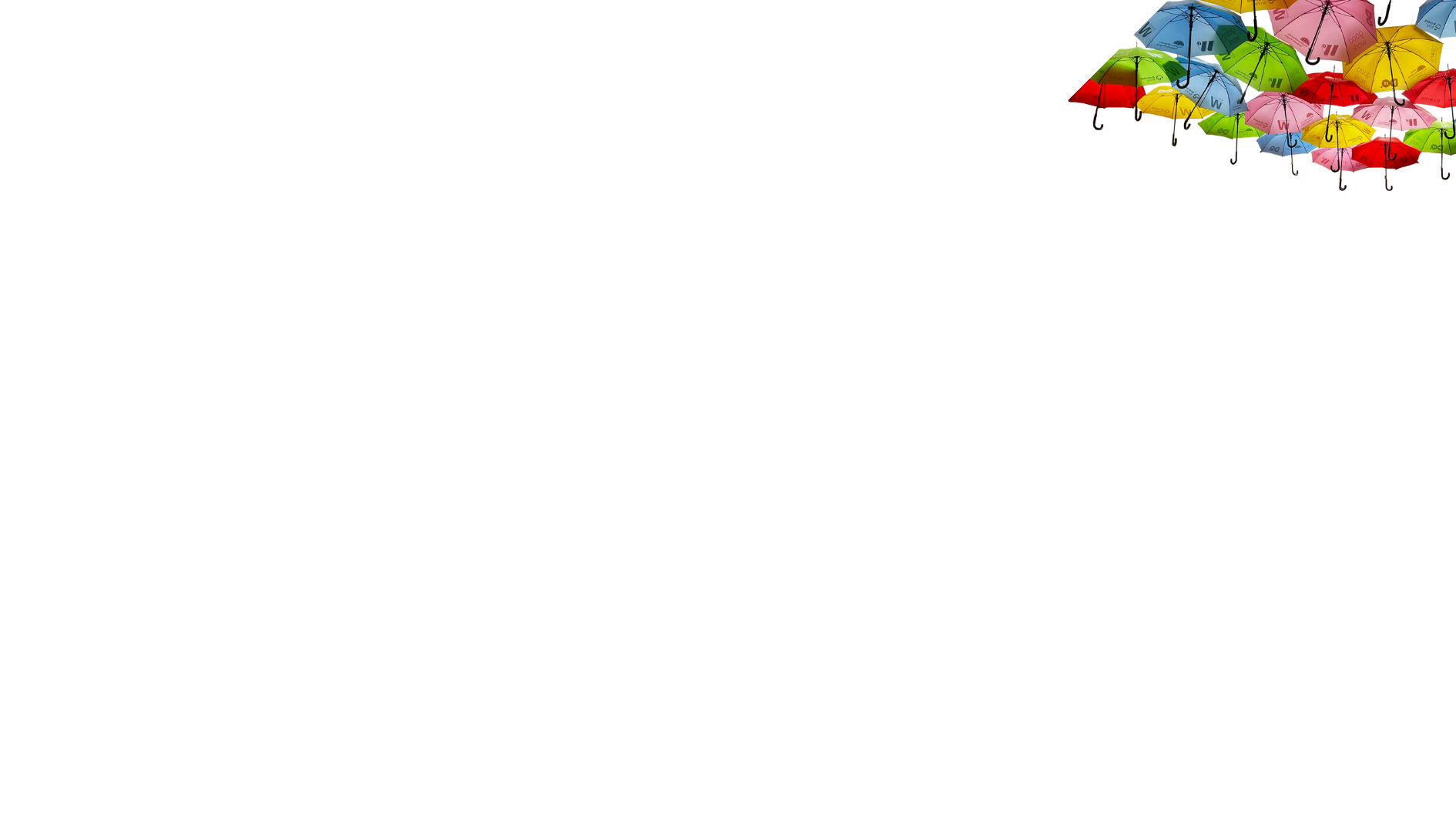 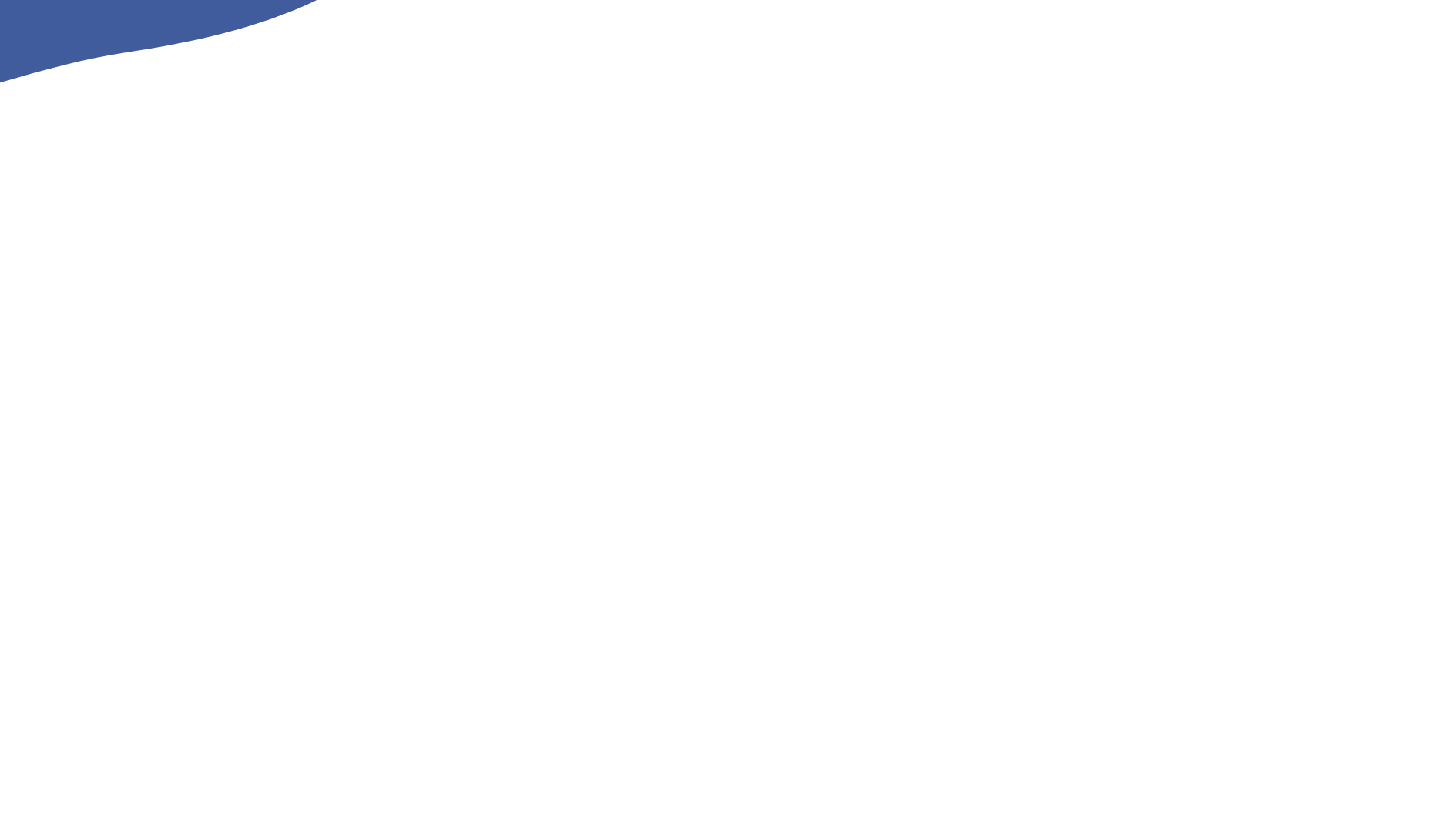 Neurodiversity
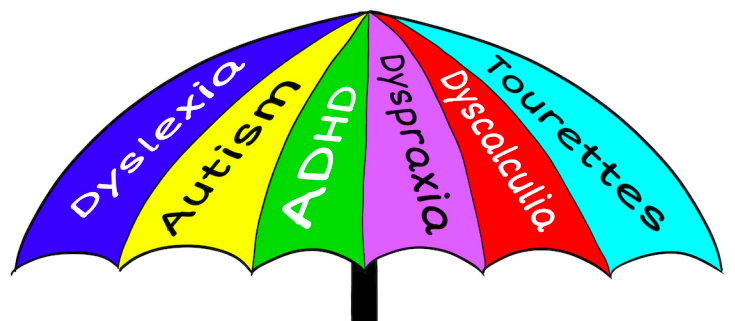 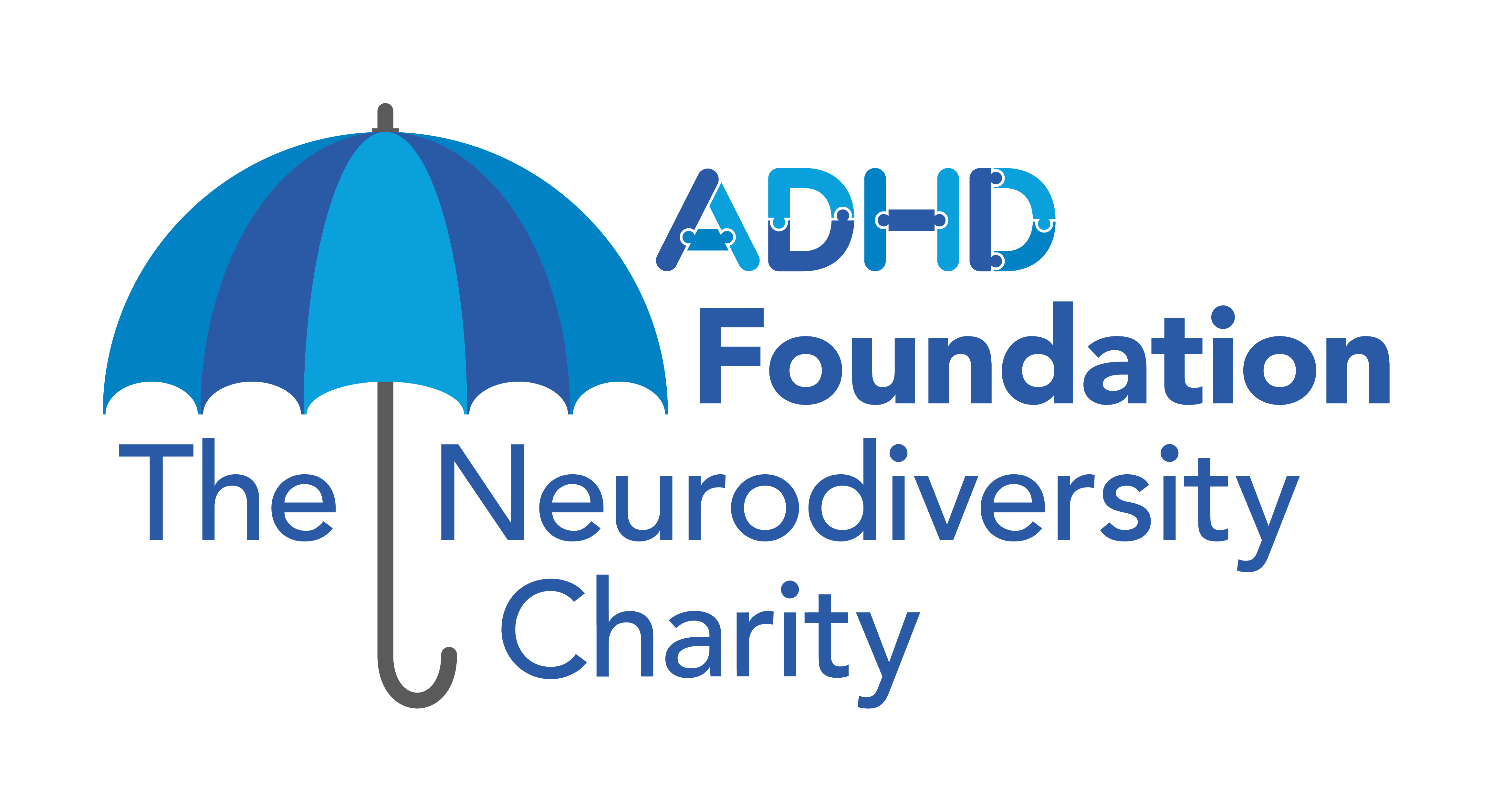 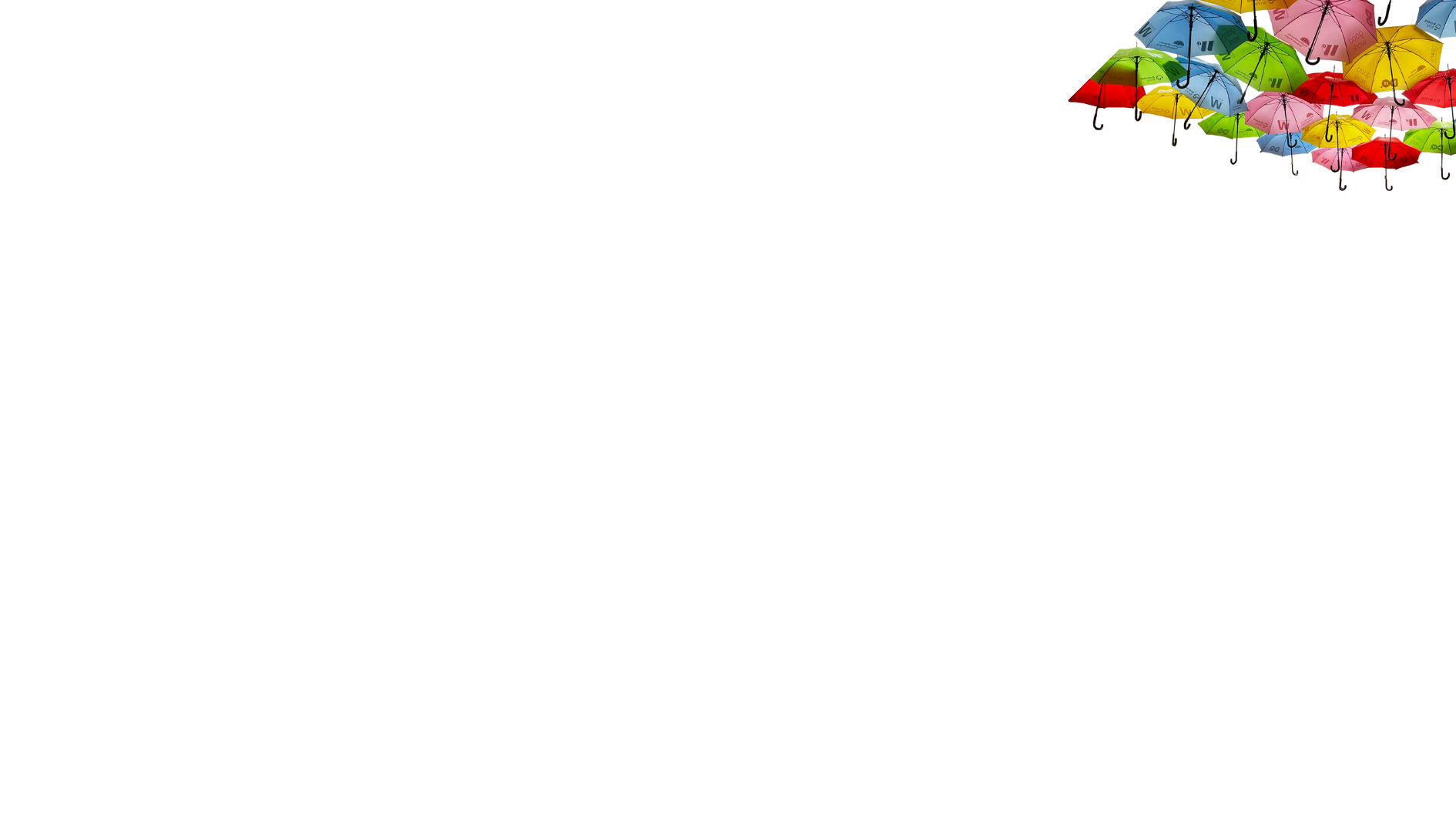 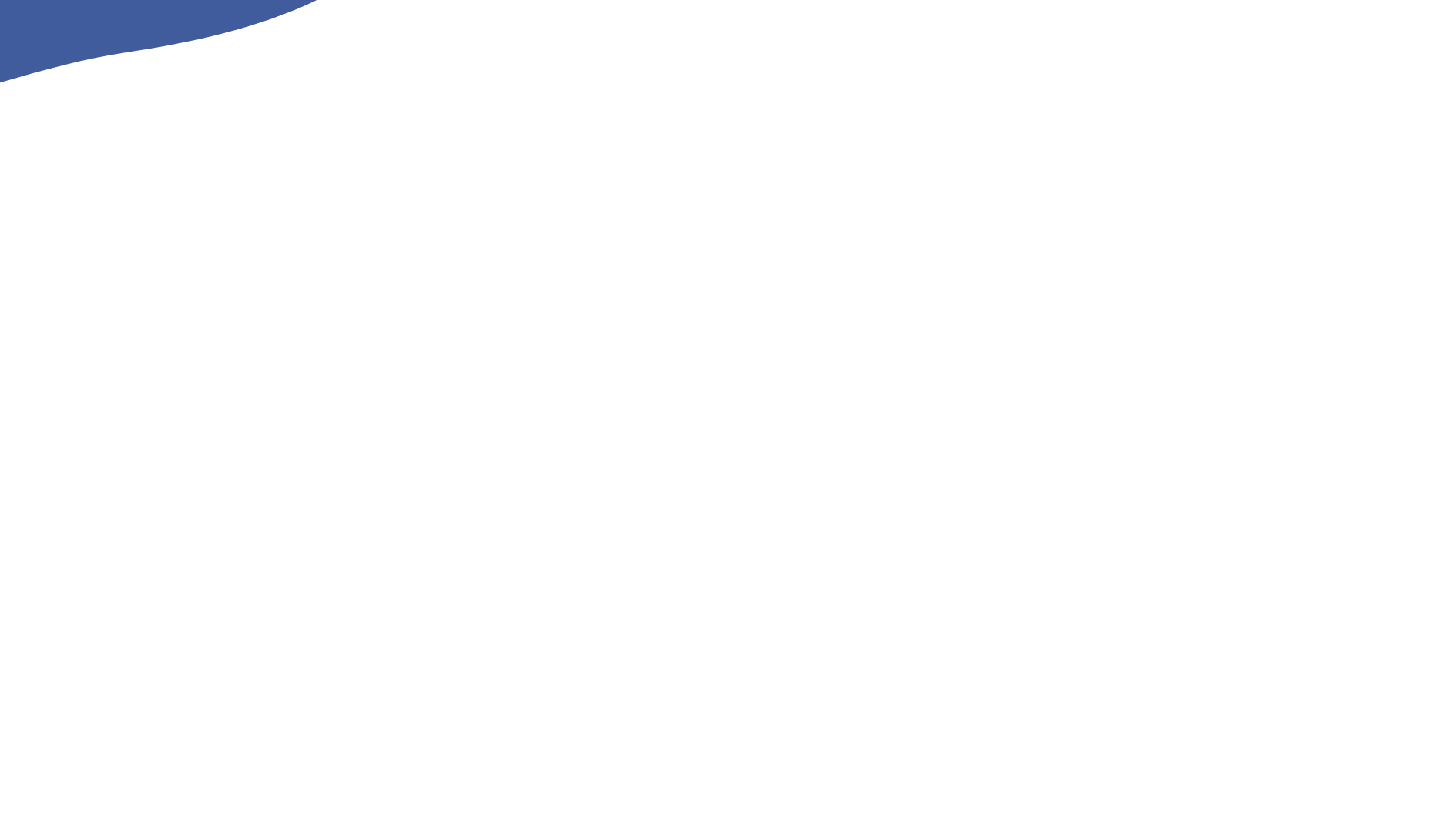 Thinking Time
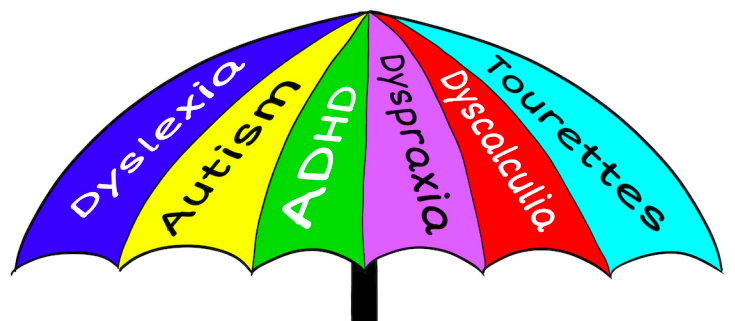 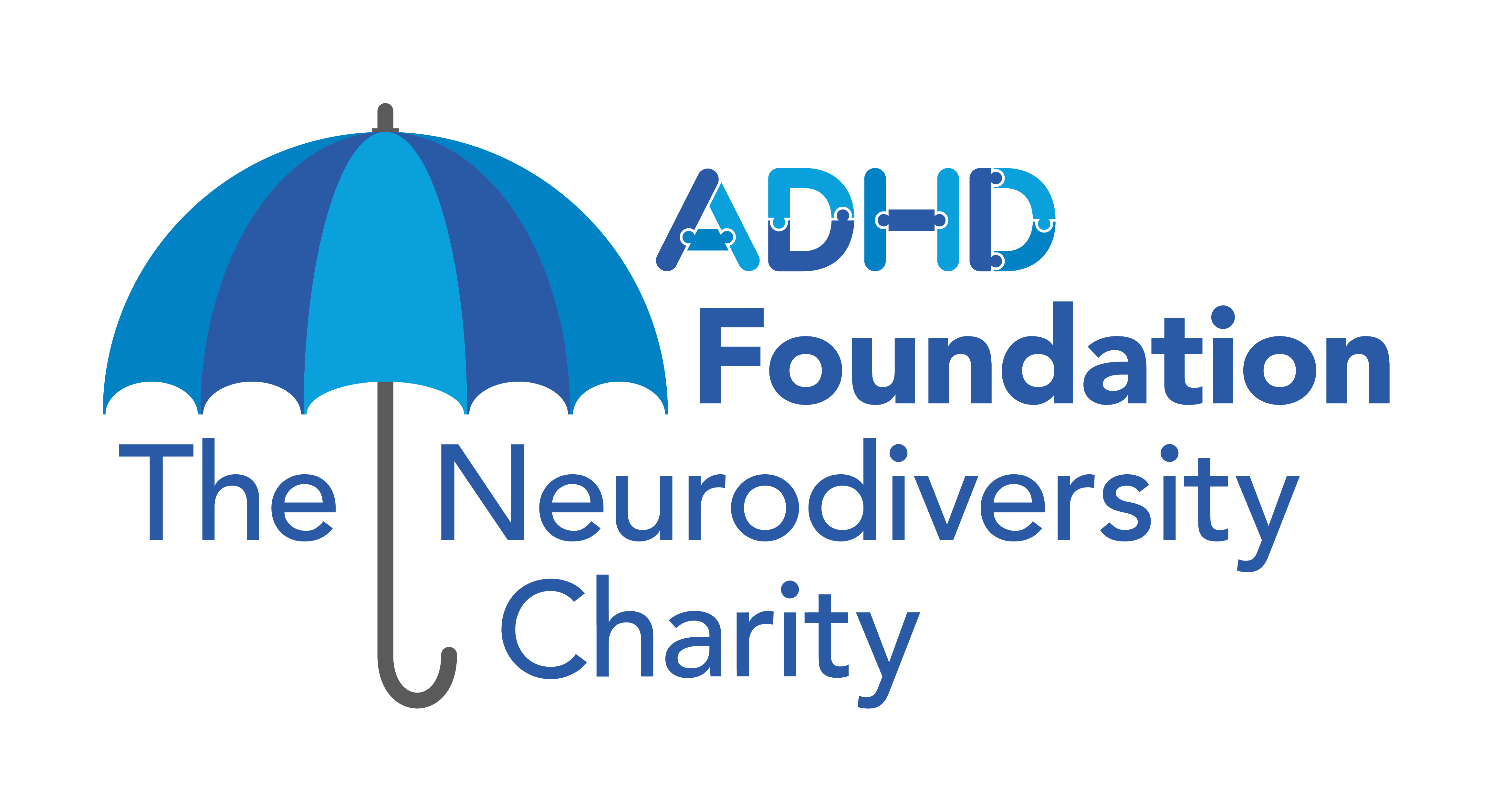 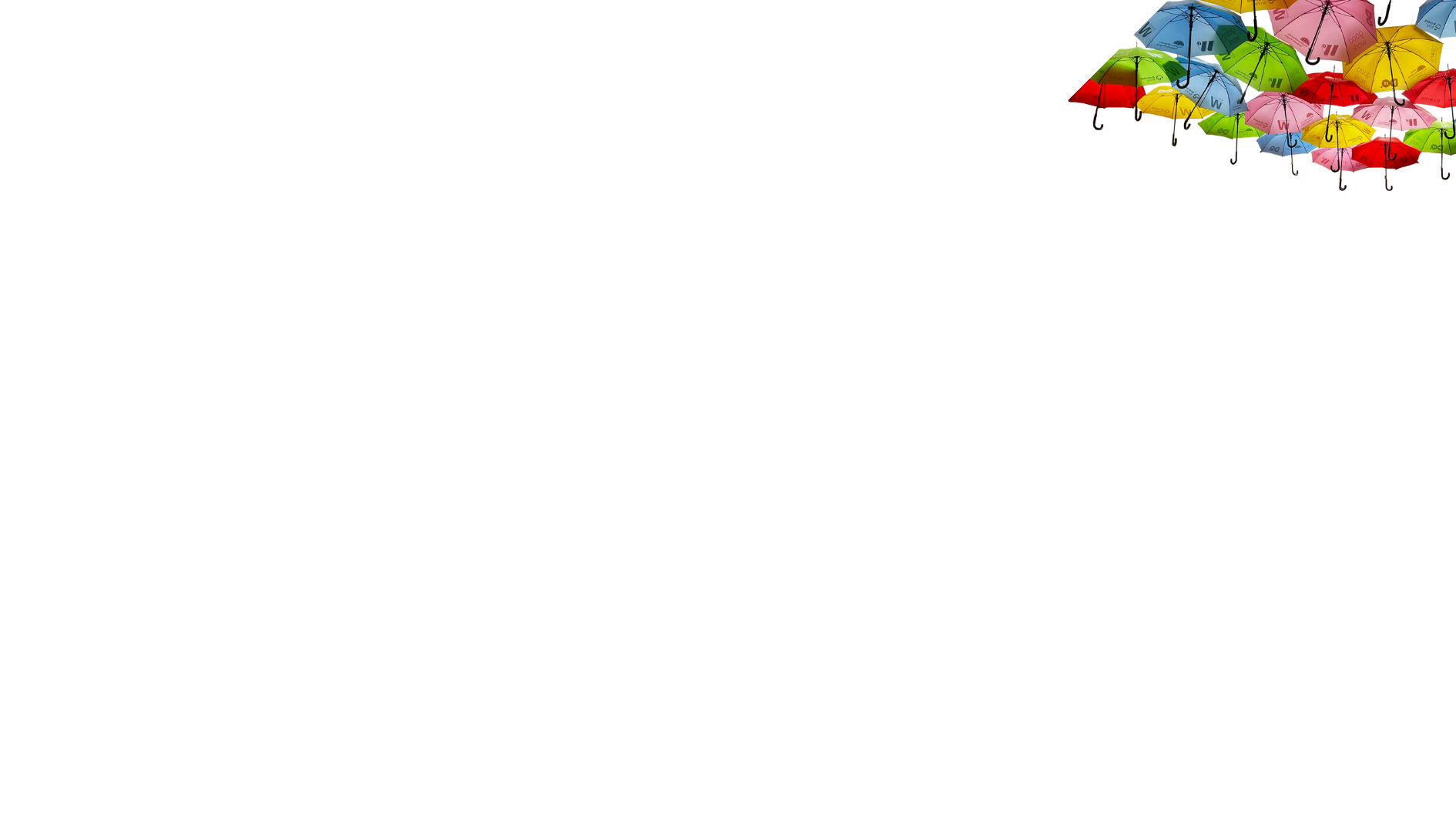 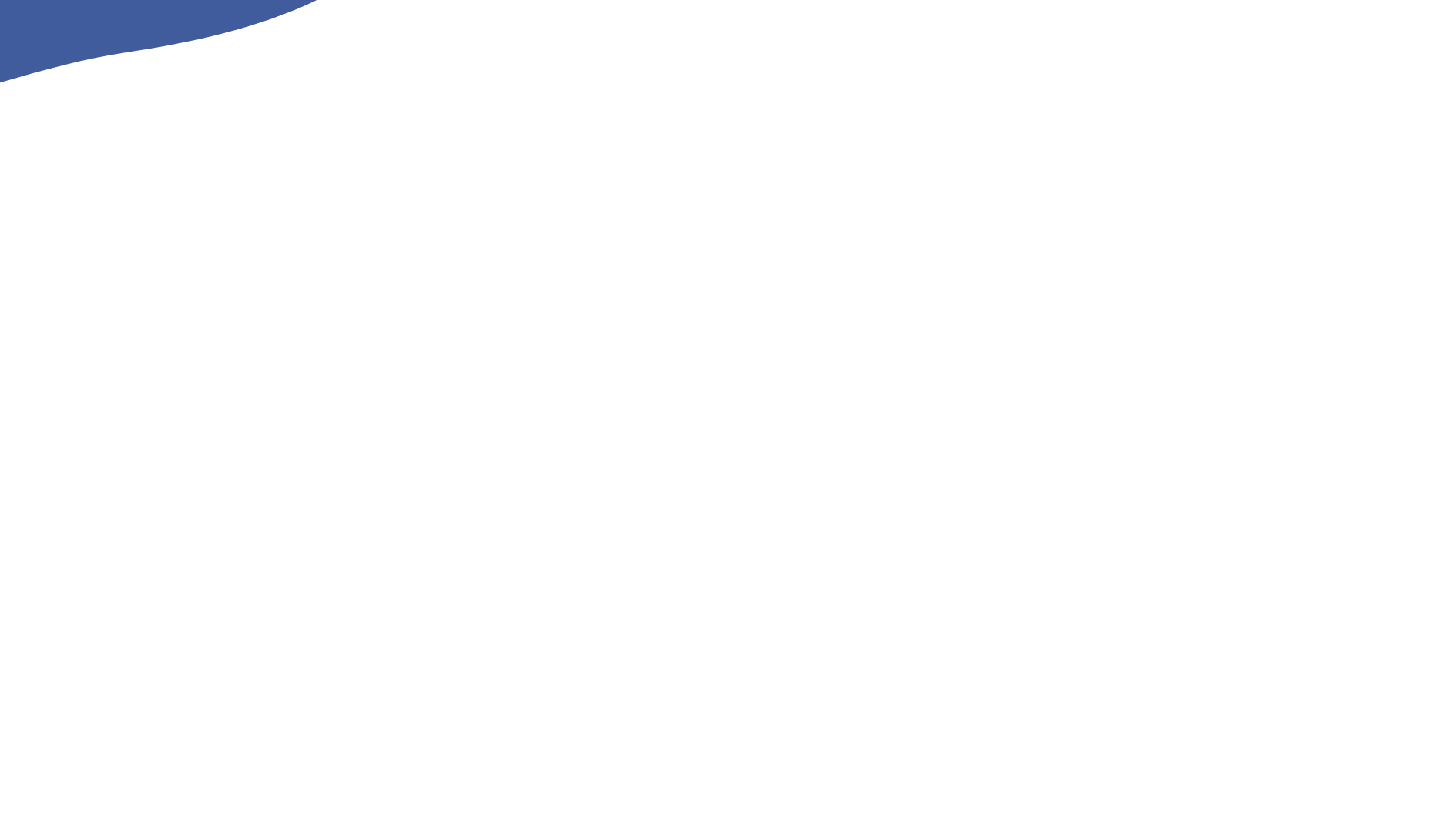 Neurodiverse people can be…
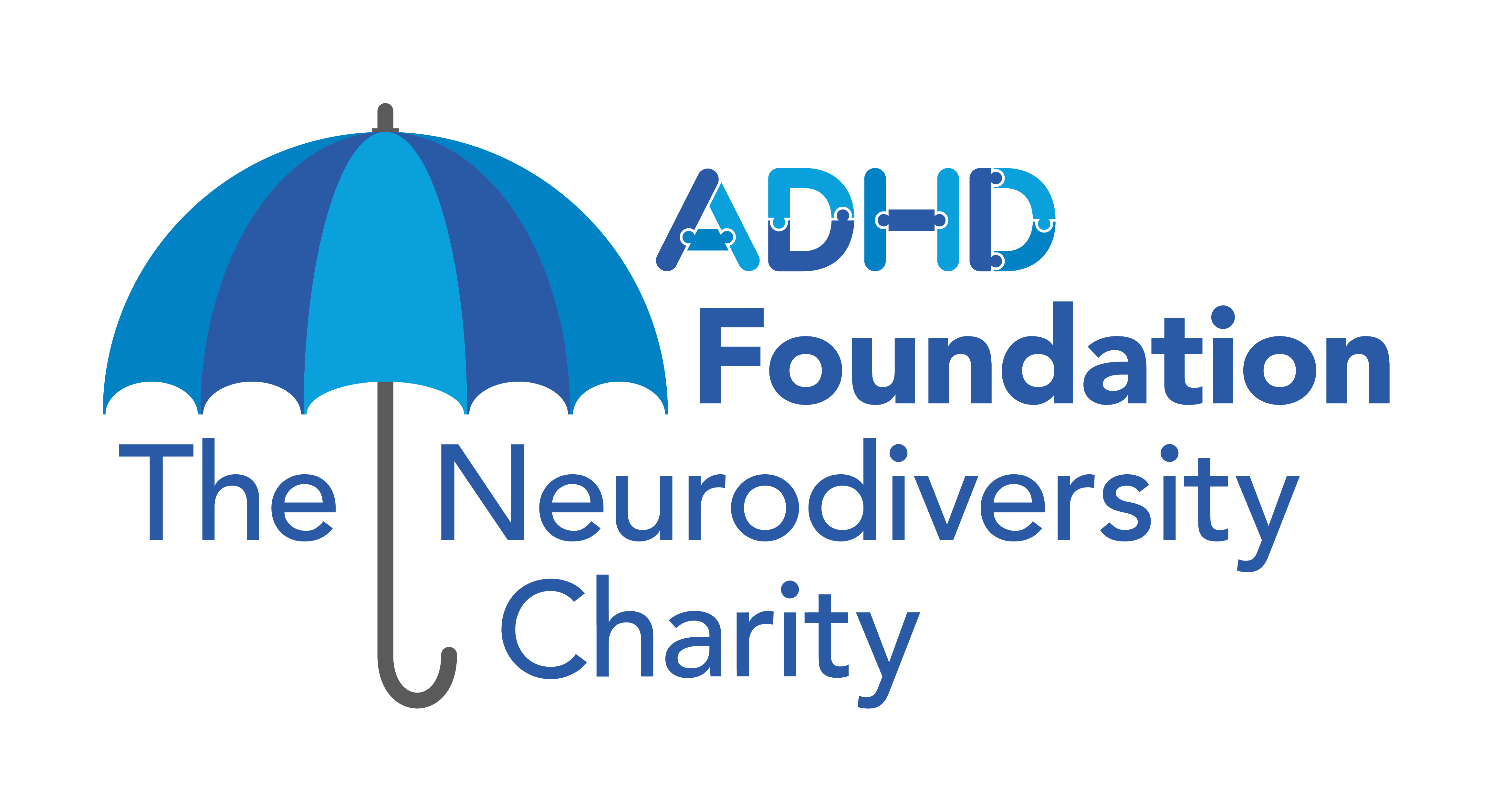 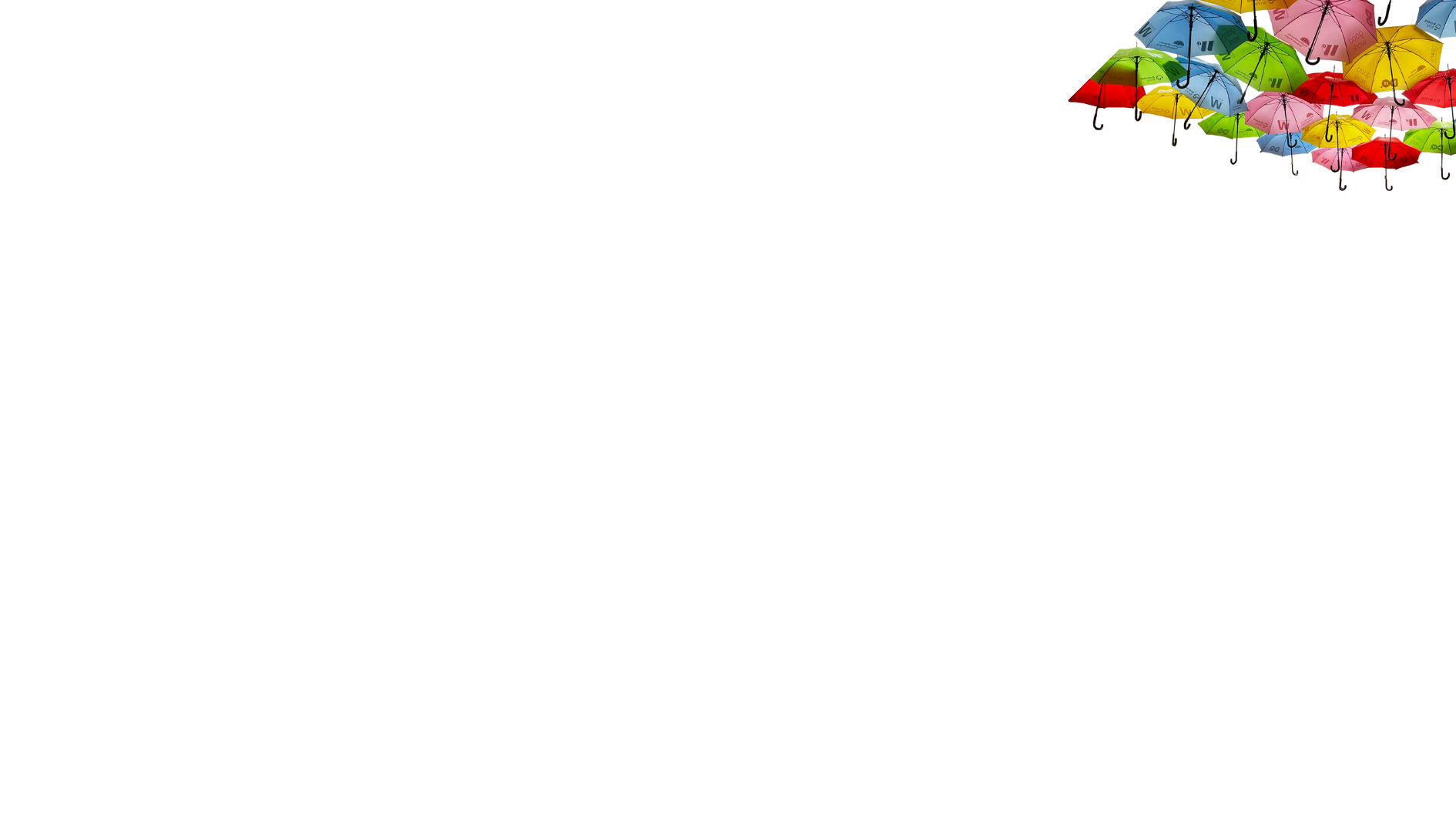 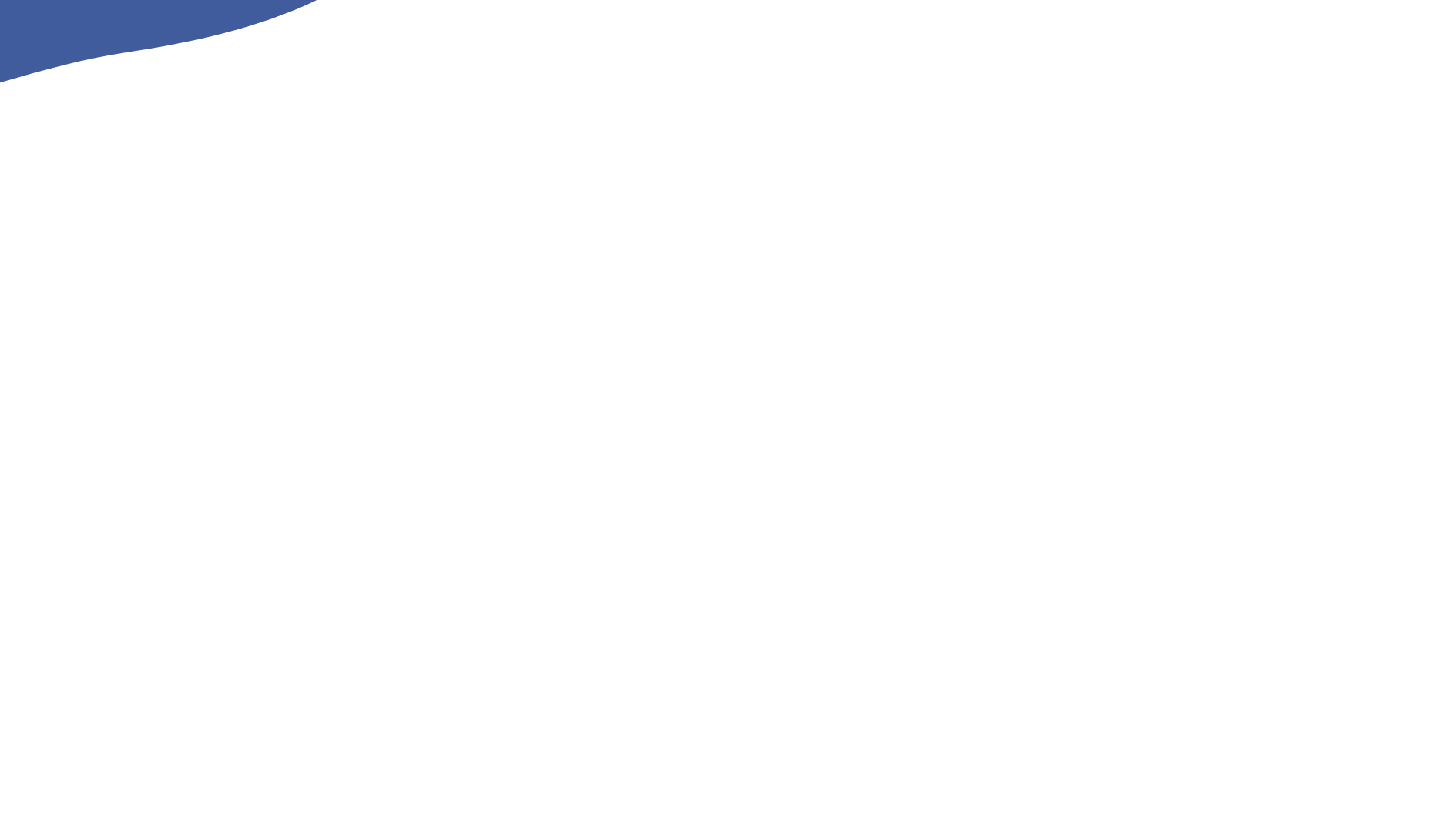 Thinking Time
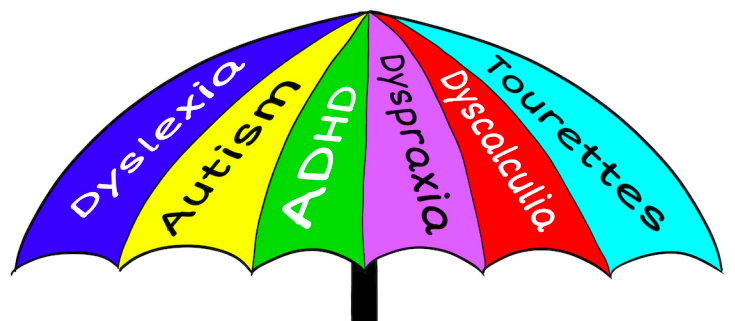 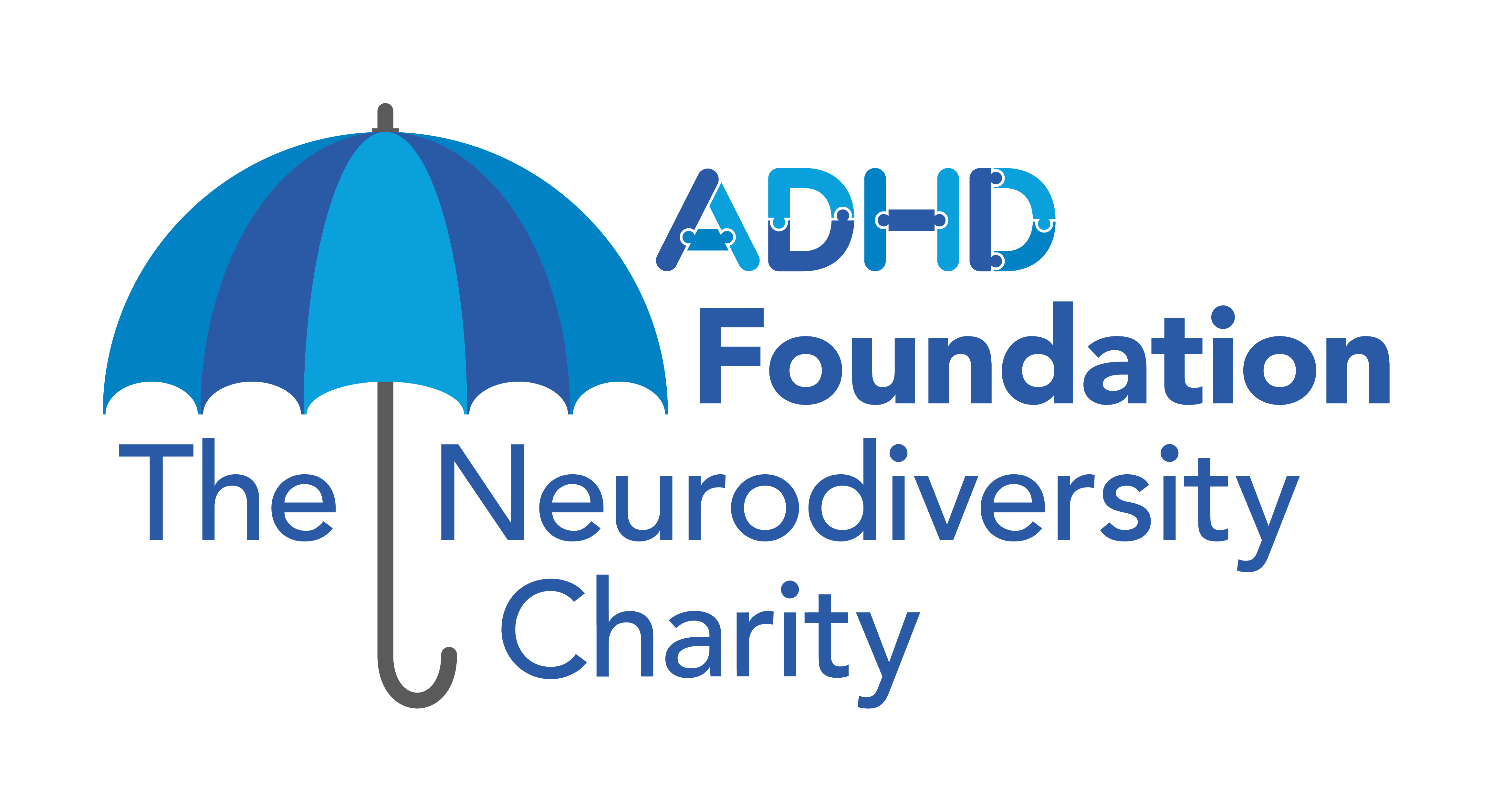 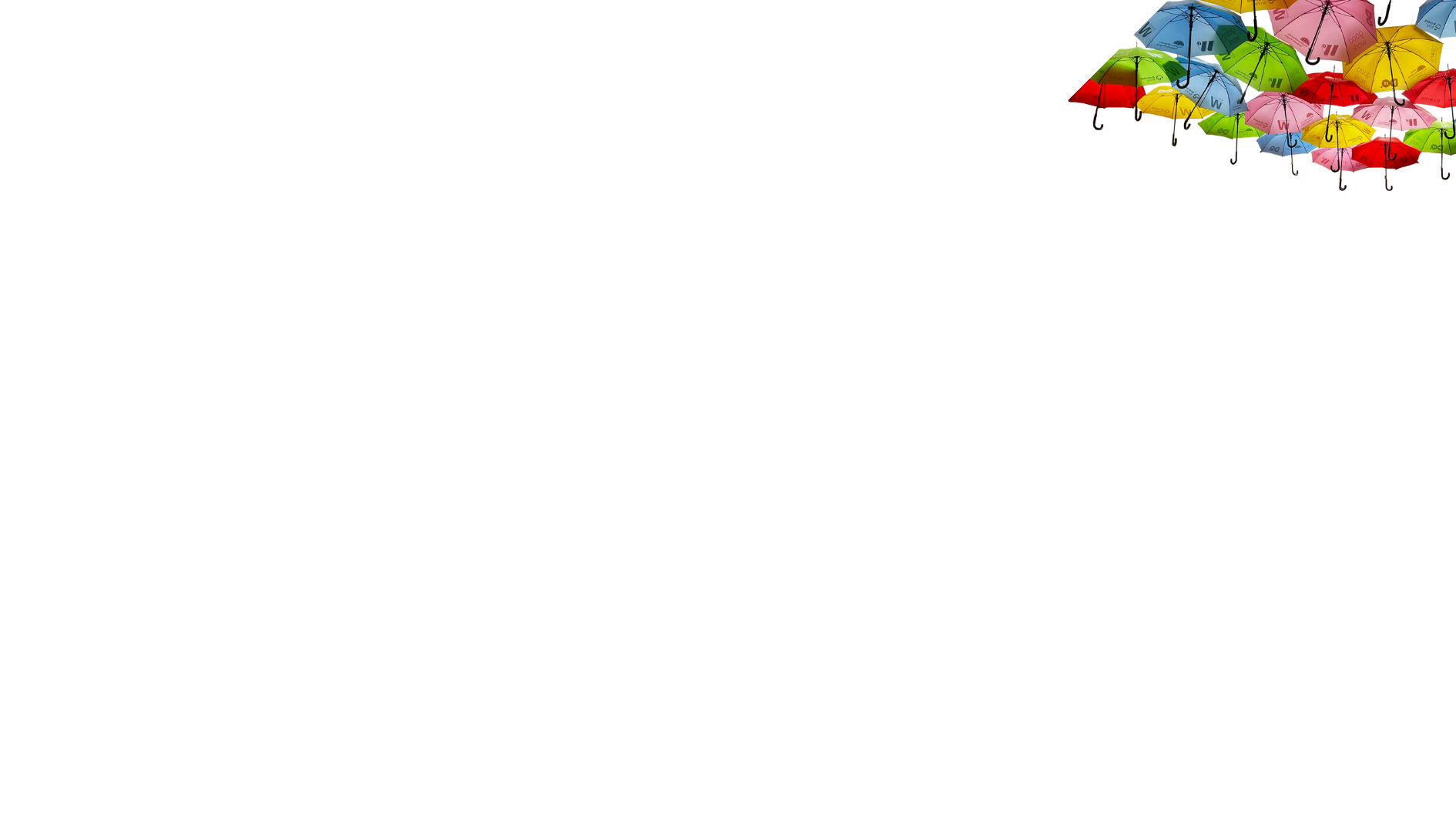 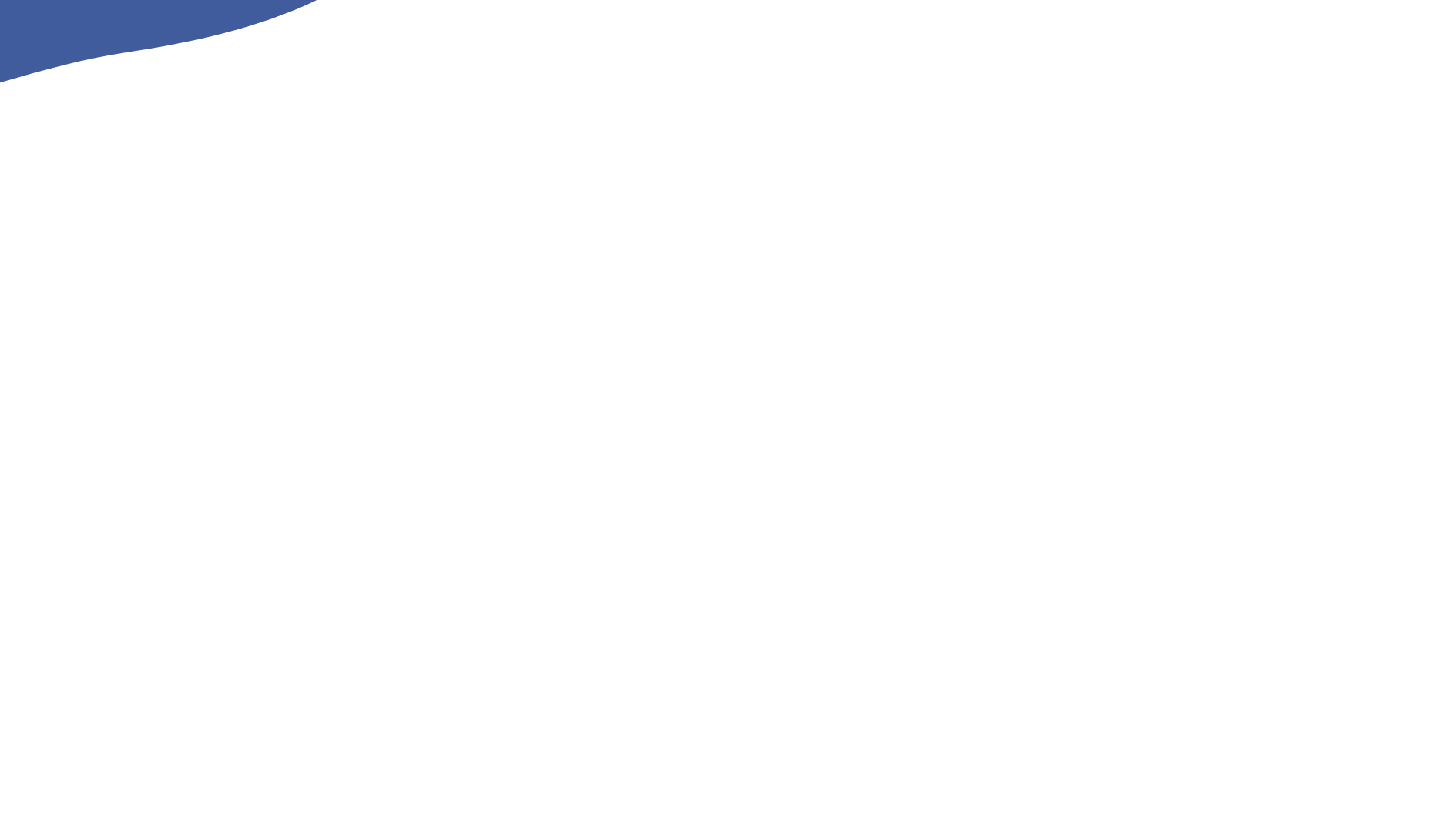 Yes they can!
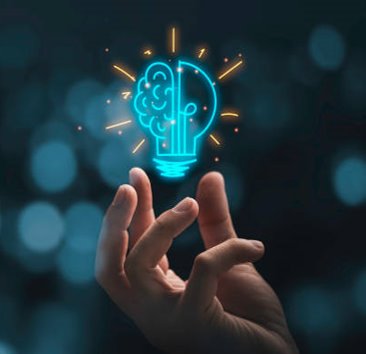 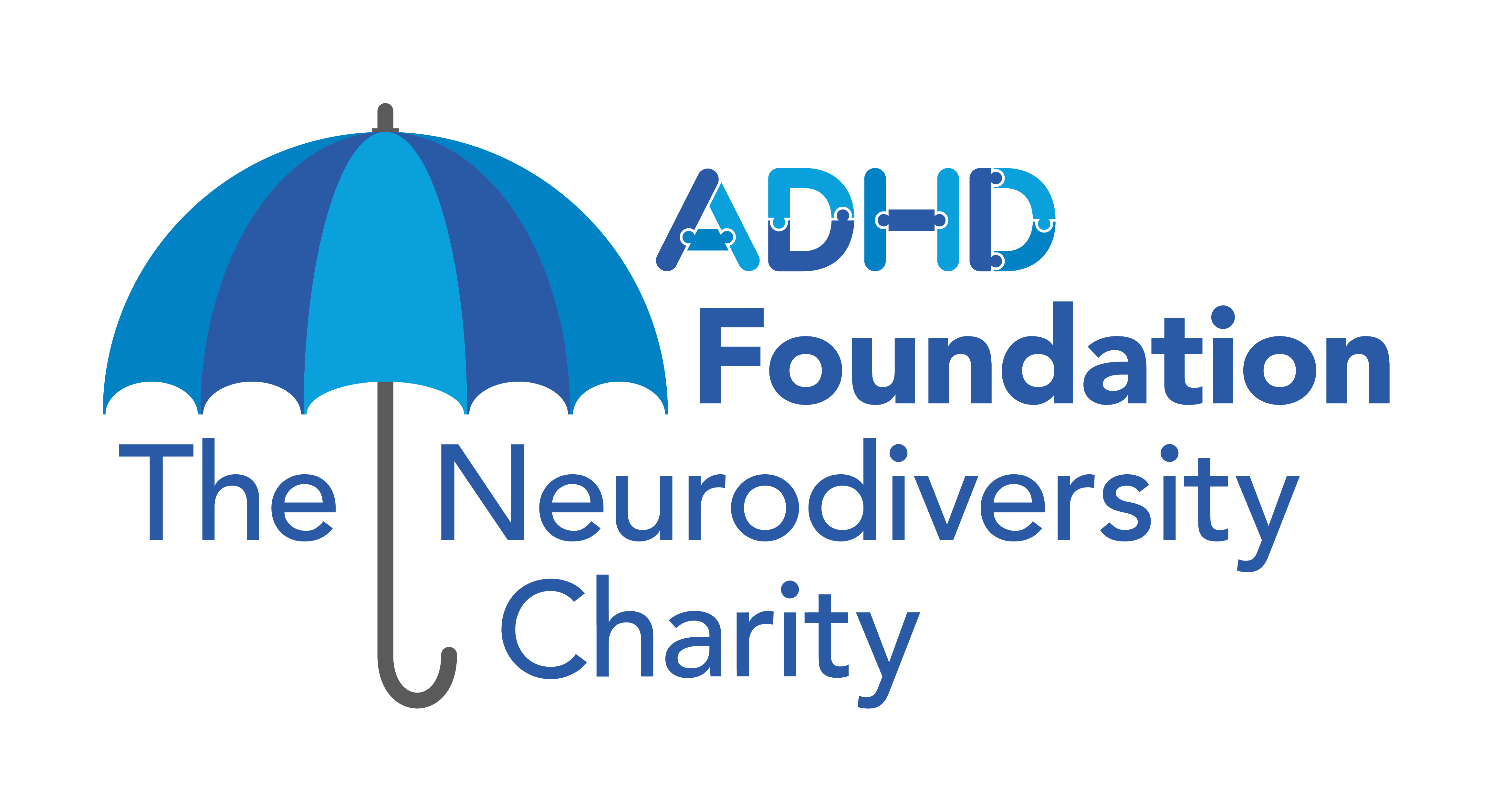 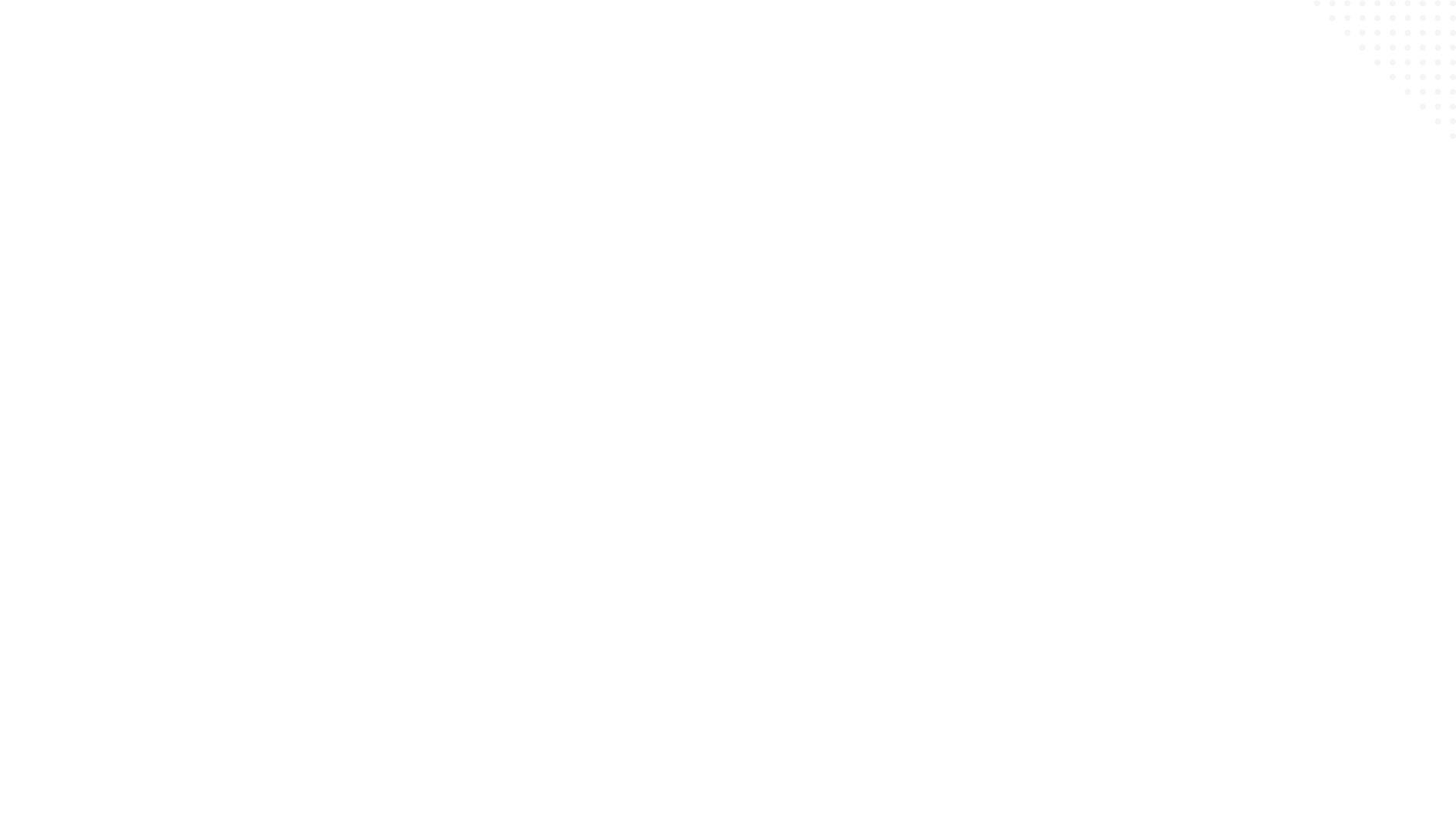 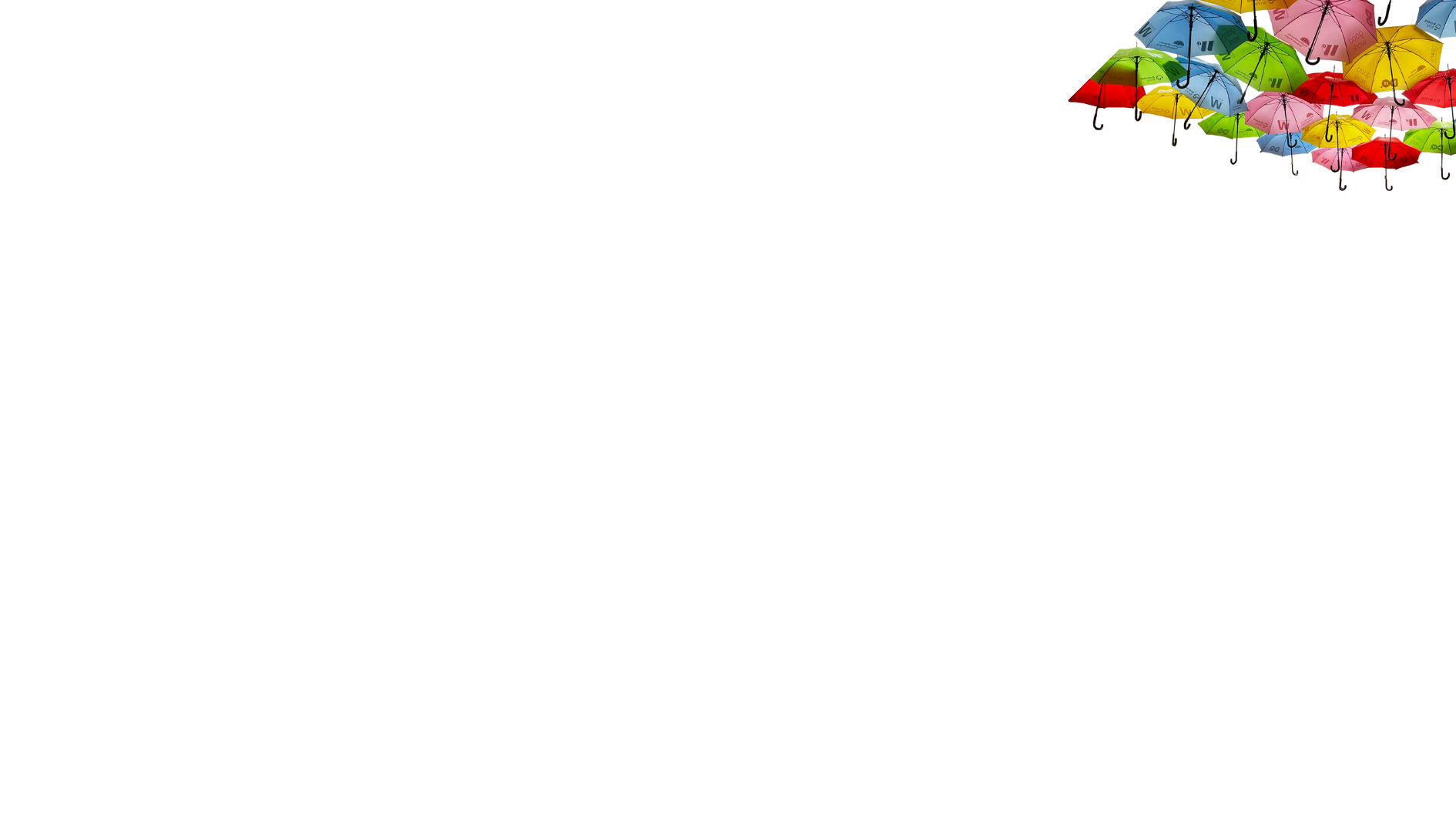 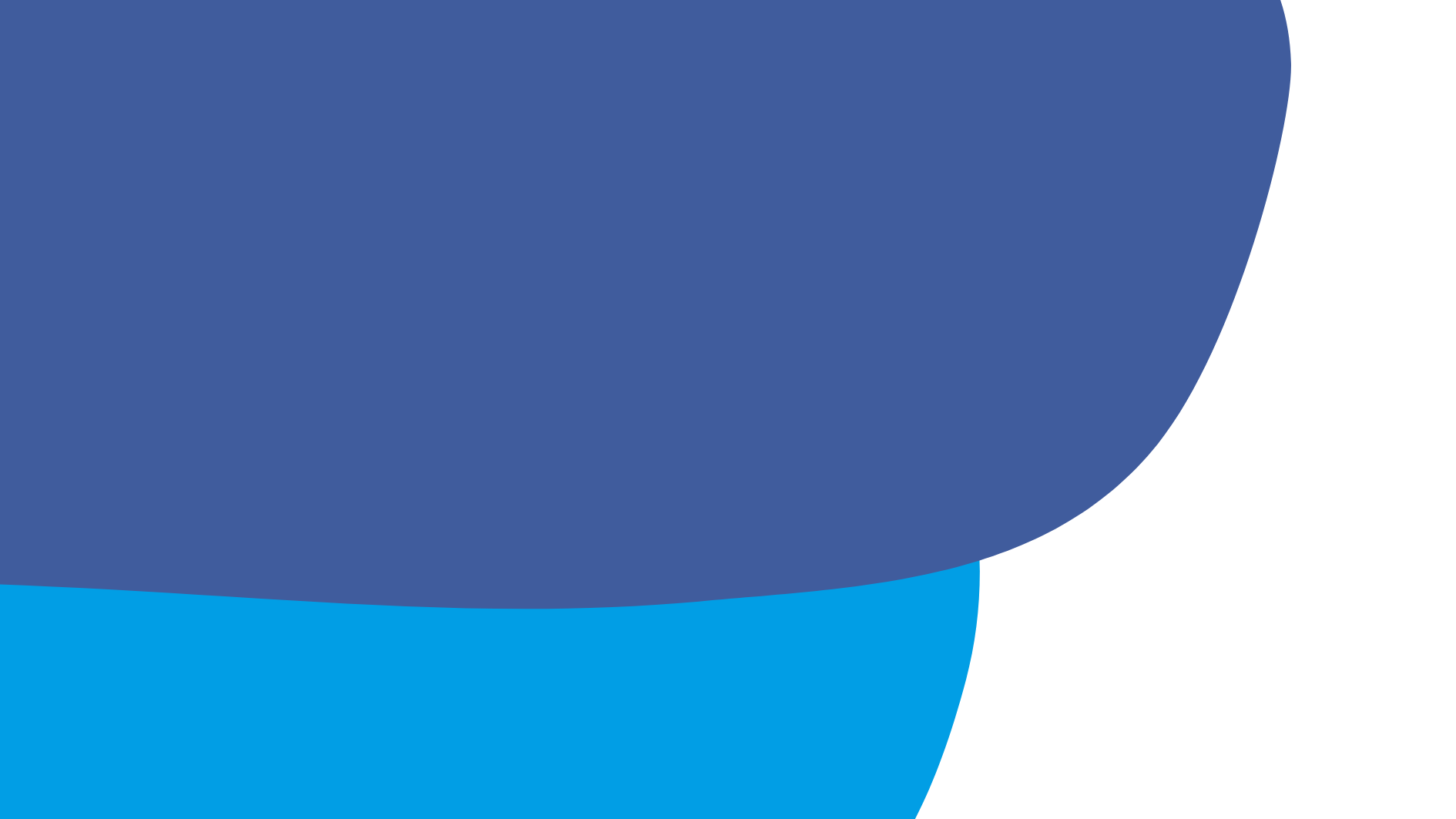 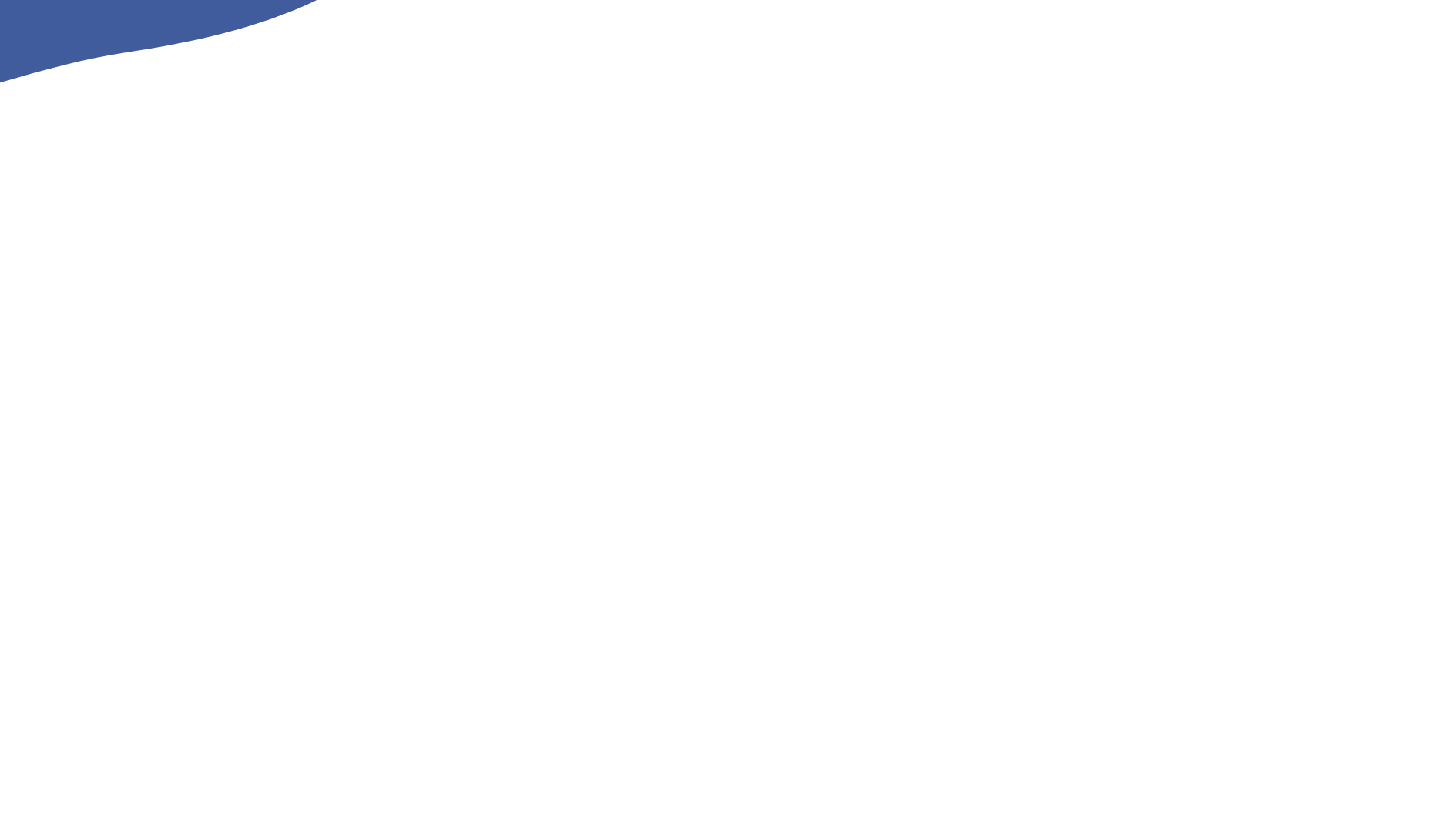 Celebrate Neurodiversity
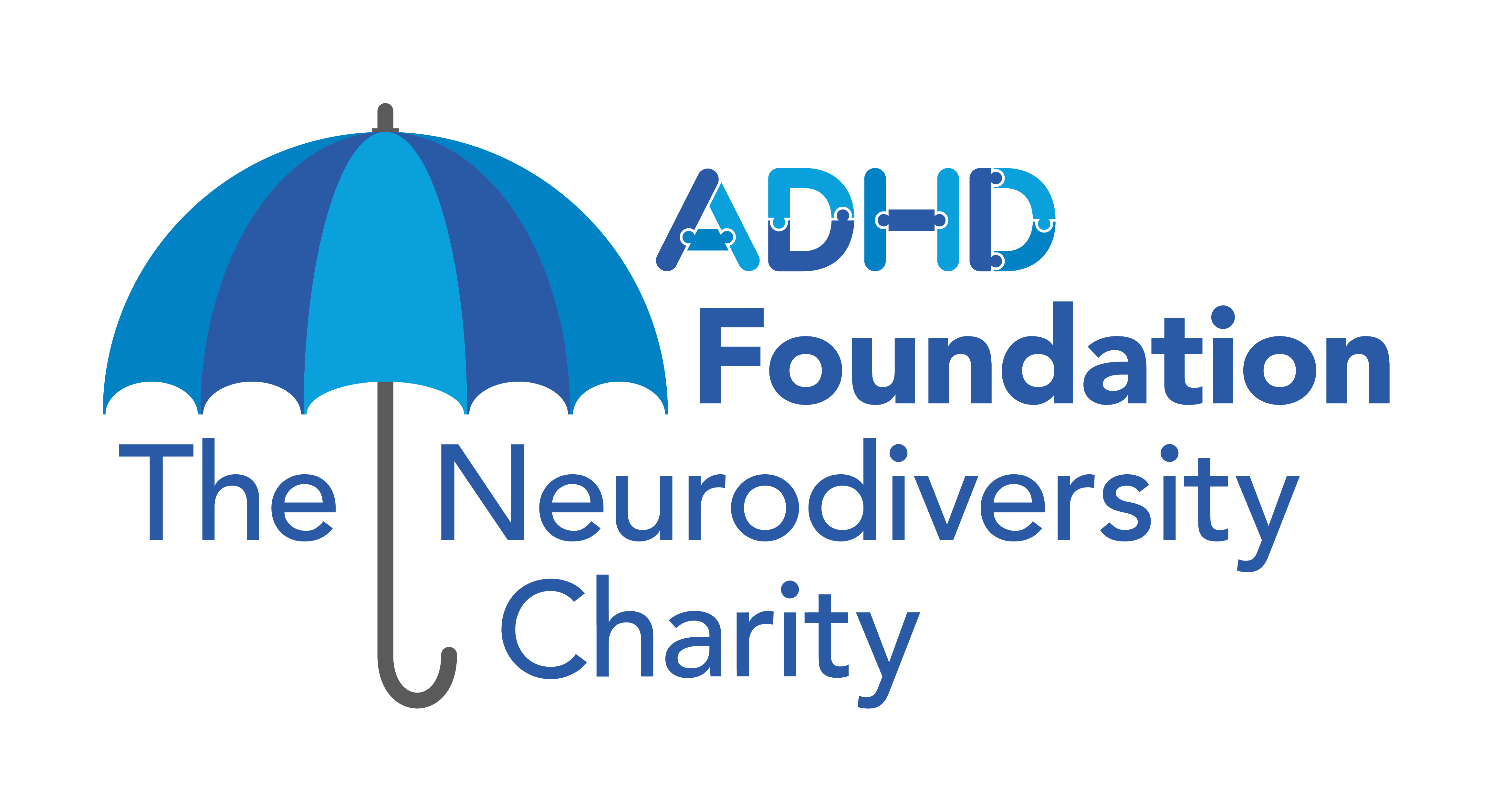 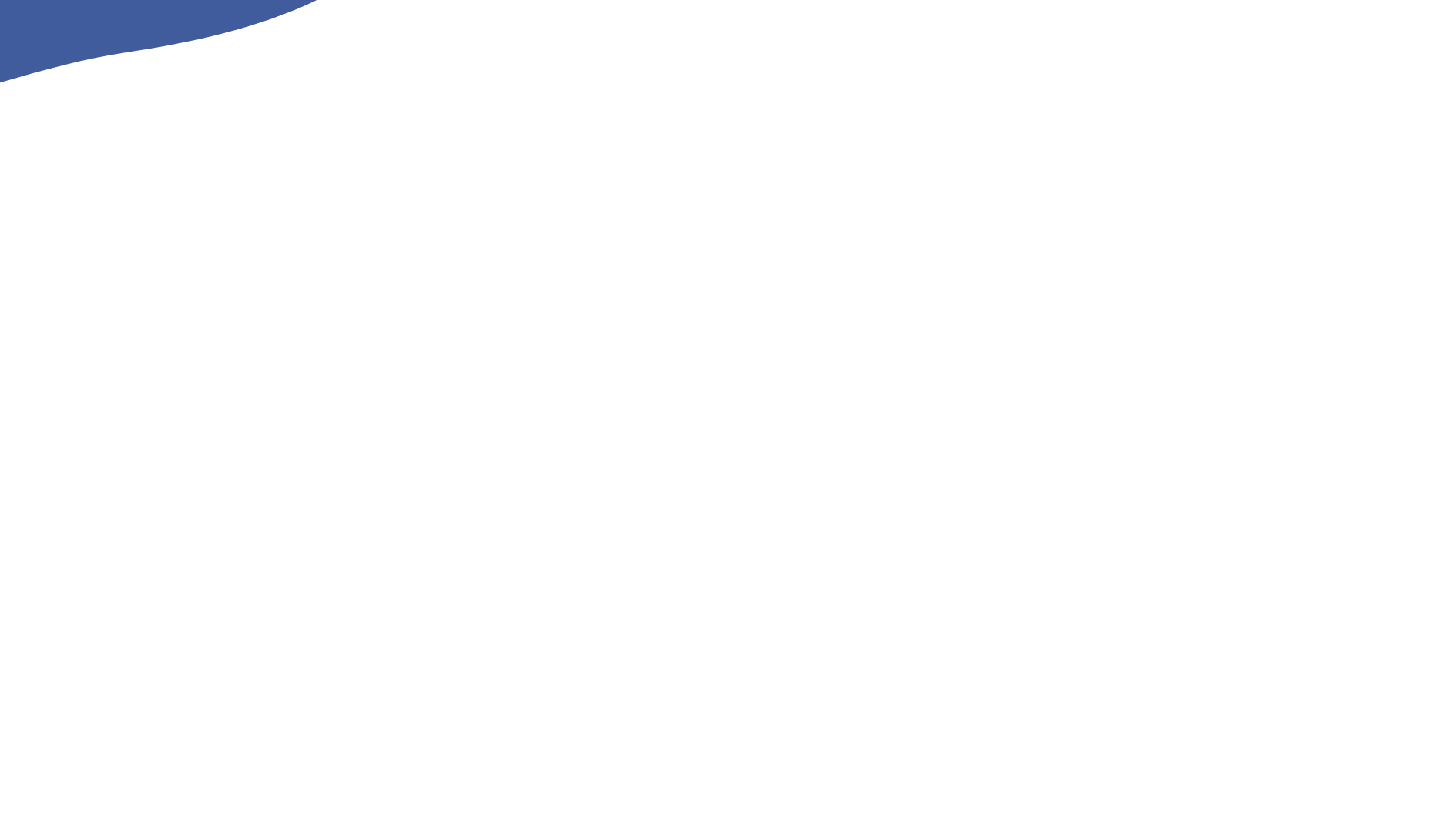 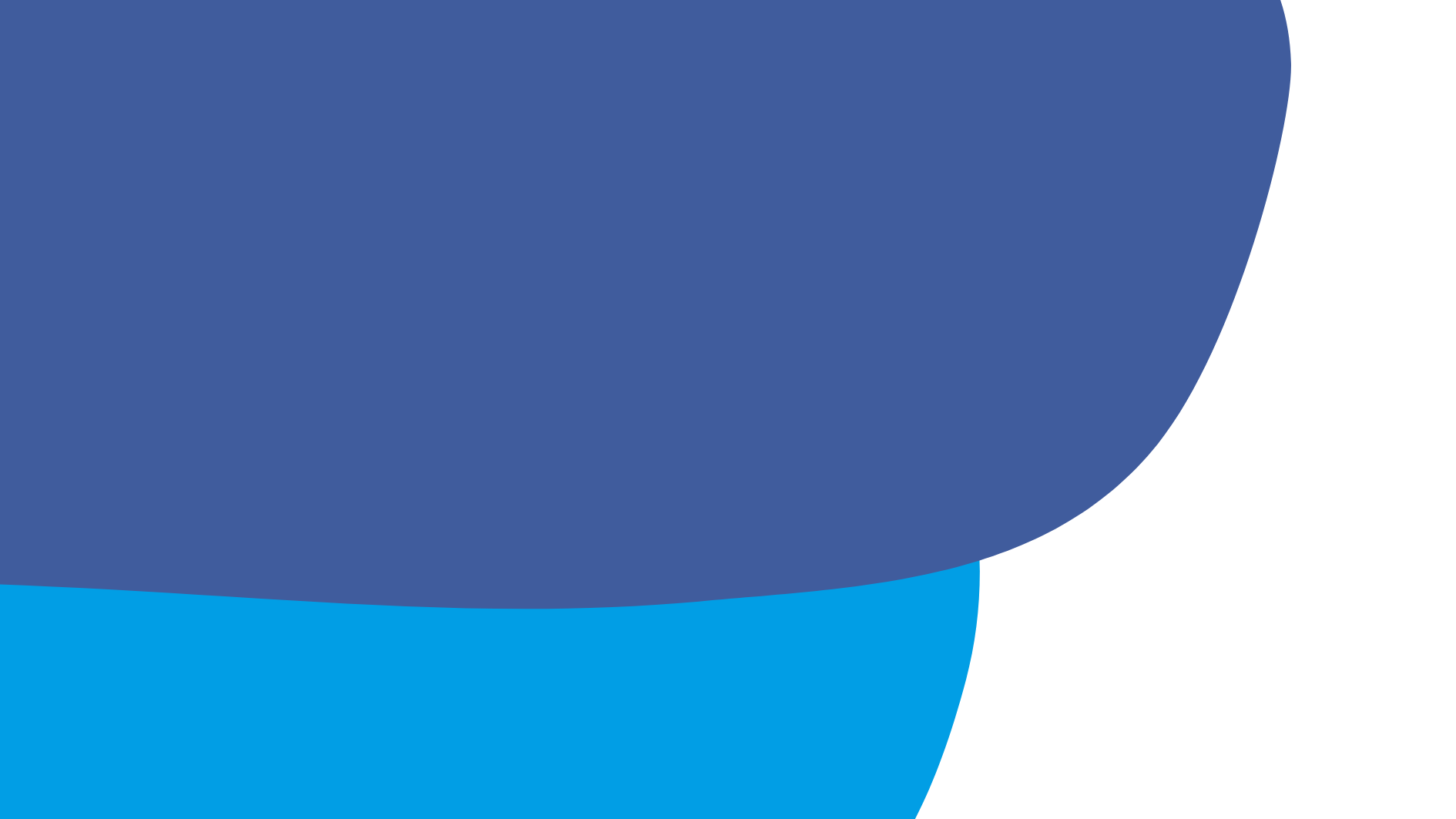 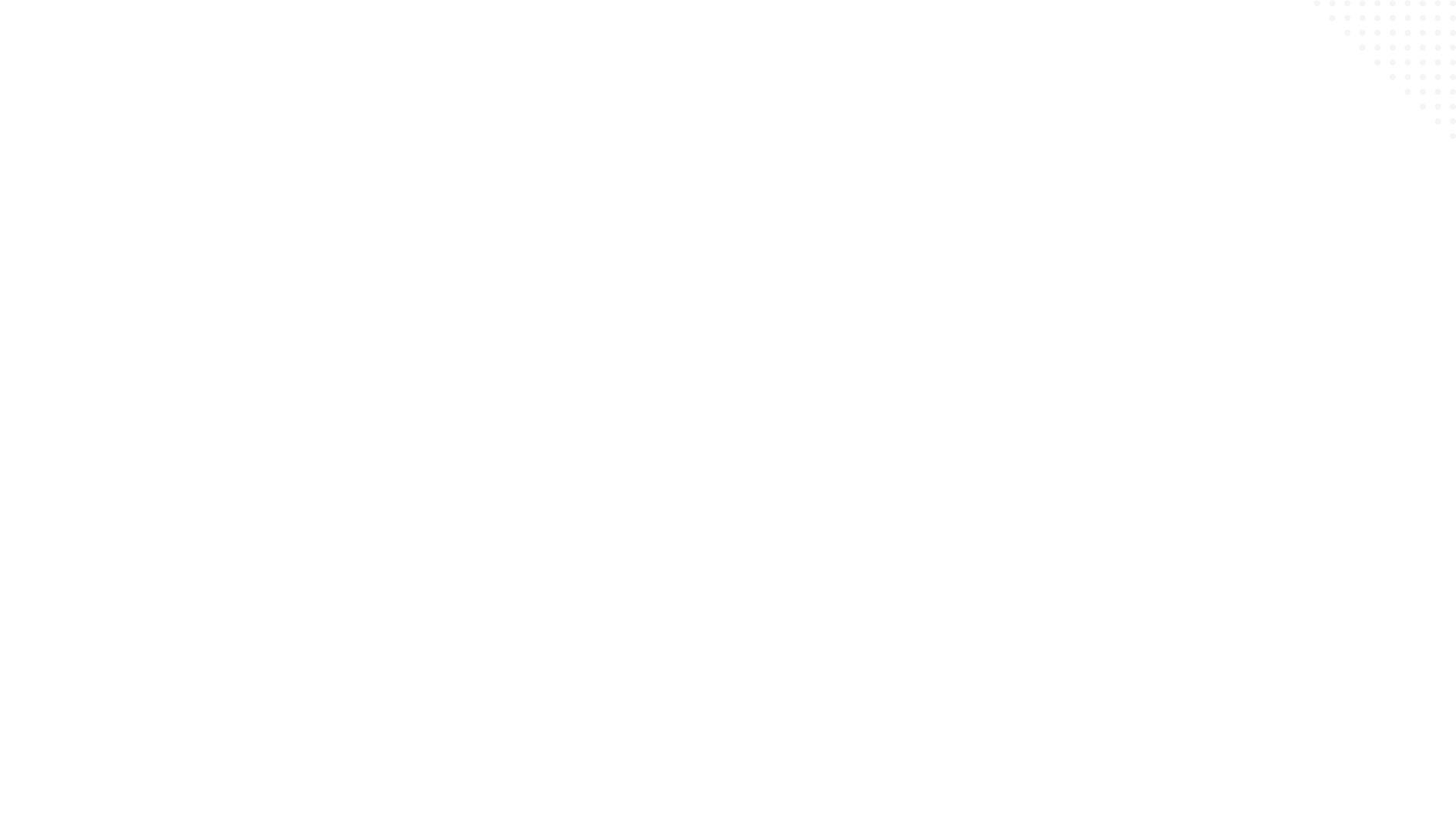 It’s Great to be Different!

Wouldn’t life be boring if we were all the same?
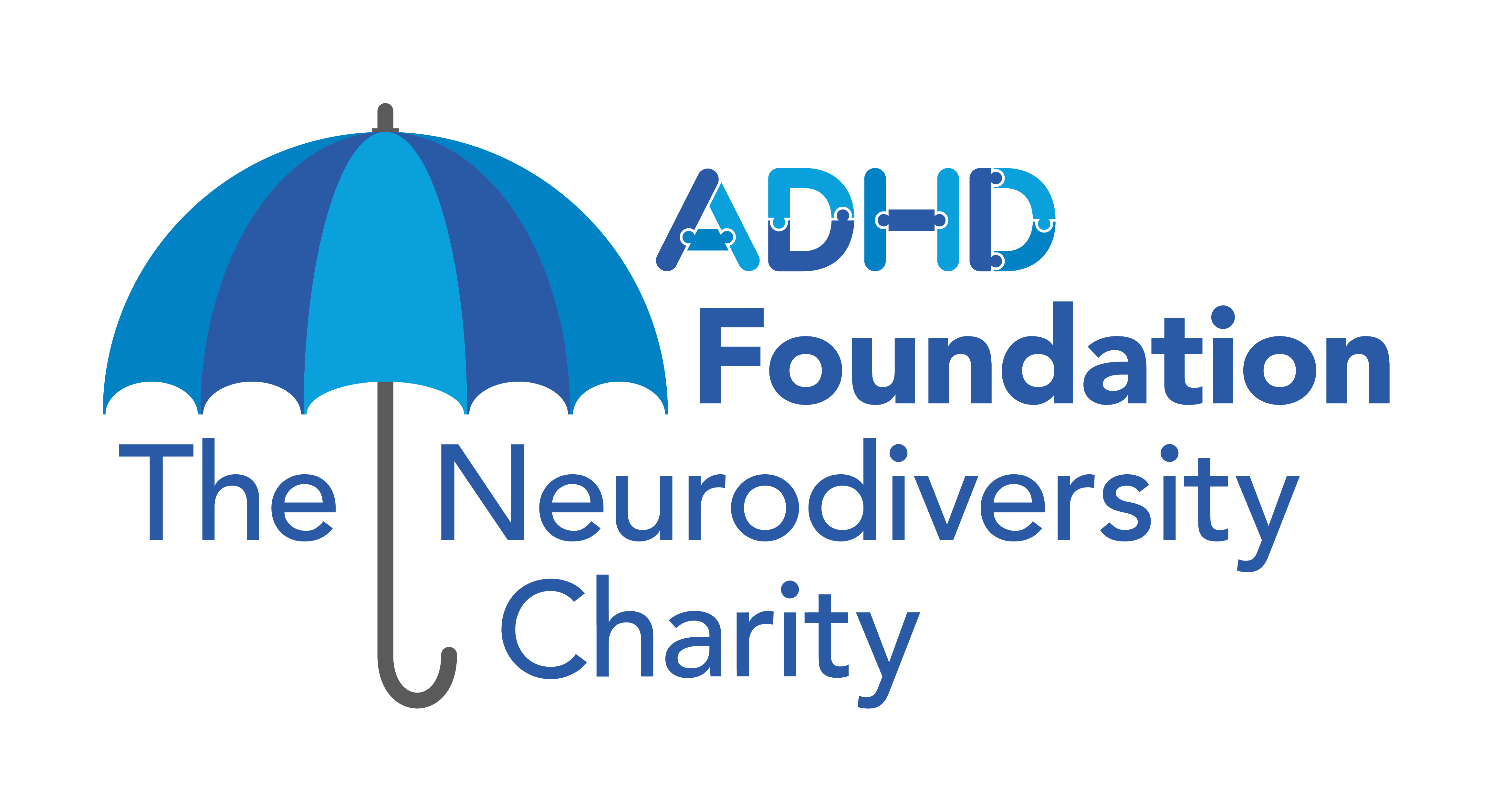